Mathematical Tools in Online Environments
Taylor ChessonInstructional Designer
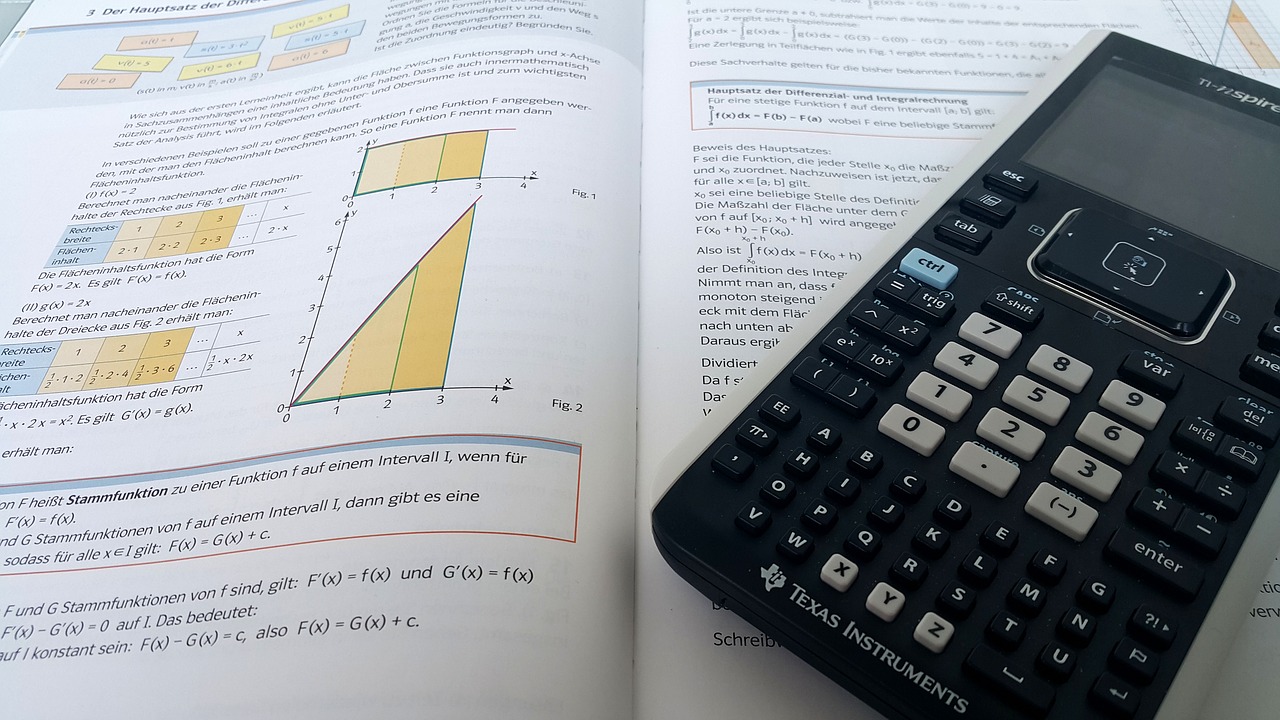 Tools:
Arithmetic Problems in iLearn
Mathpix.com
Using LaTex in iLearn
2
1
Arithmetic Problems in iLearn
2+2 Questions in Quizzes
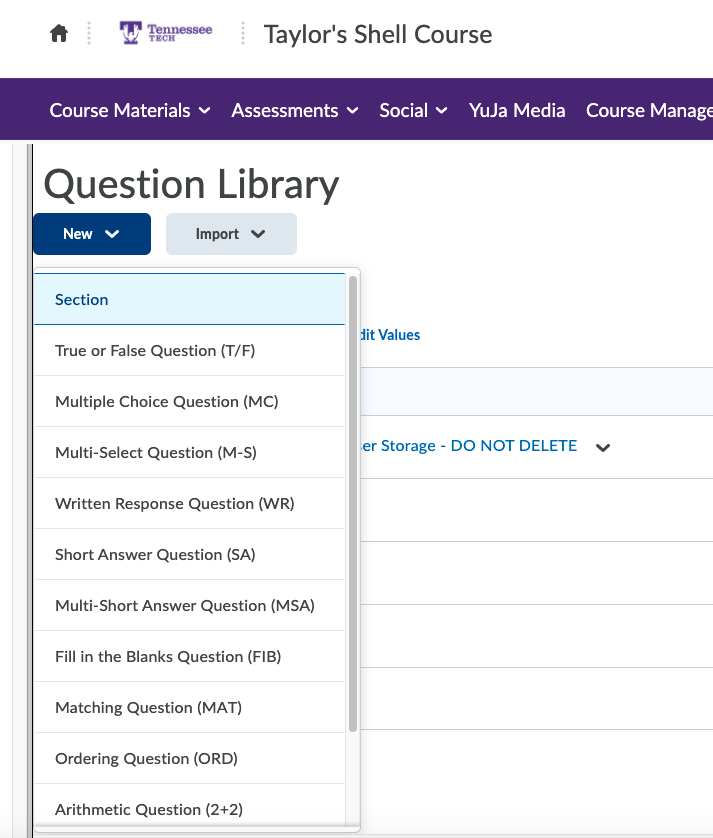 Assessments 
>
Quizzes 
> 
Question Library 
> 
New
>
Arithmetic Question
2+2
iLearn
Arithmetic Problems in iLearn
1 variable
Graphical Equation
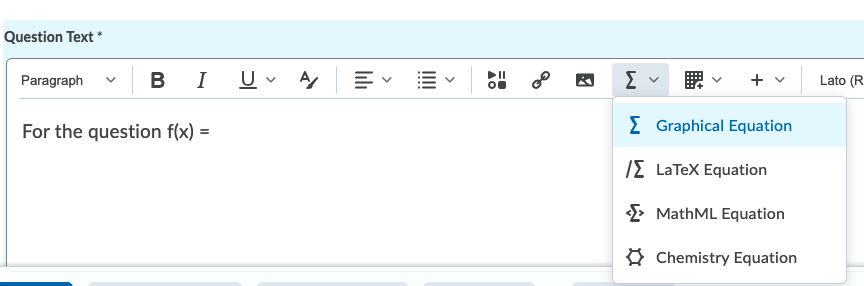 5
Arithmetic Problems in iLearn
[Speaker Notes: Instructors can also use LaTeX or <E> Math ML (HTML for Math / Math Mark Up Language)]
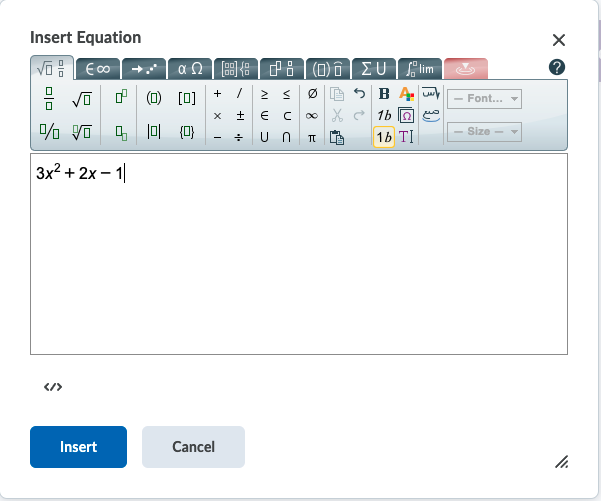 Graphical Equation
Arithmetic Problems in iLearn
[Speaker Notes: Lots of equation types on tabs. Most frequently used are on first page.]
1 variable
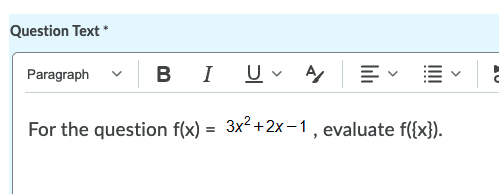 Make sure your variables are in braces.
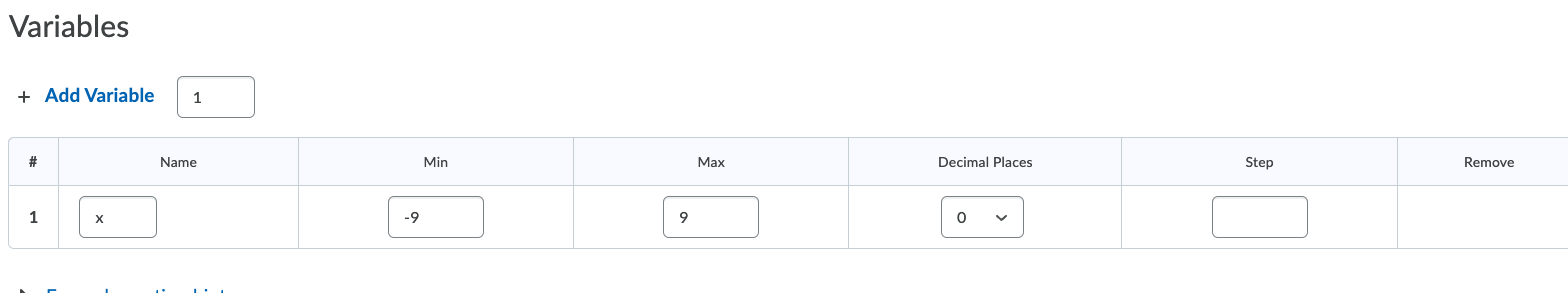 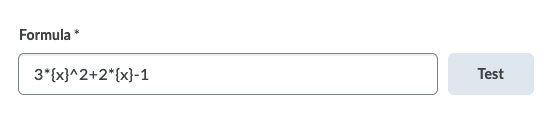 3*{x}^2+2*{x}-1
7
Arithmetic Problems in iLearn
Formula Sheet 1 | Formula Sheet 2
[Speaker Notes: If you need to edit it your graphical equation, you will need to click on it, then go back to E > Graphical Equation.
Variables (decimal places and steps)
Formula- https://documentation.brightspace.com/EN/le/question_library/instructor/create_arithmetic.htm]
1 variable
Test:
Preview:
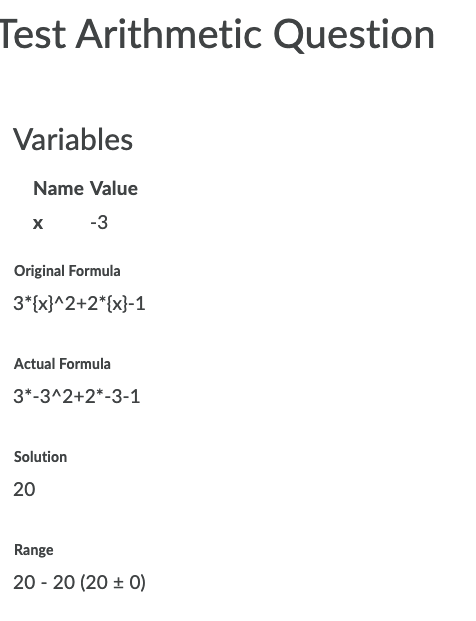 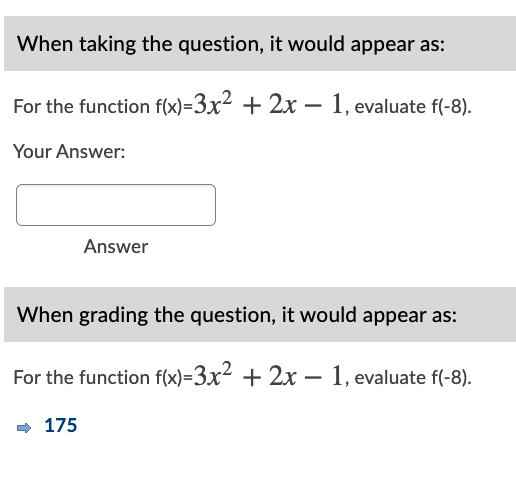 8
Arithmetic Problems in iLearn
2+ variable
(Easy)
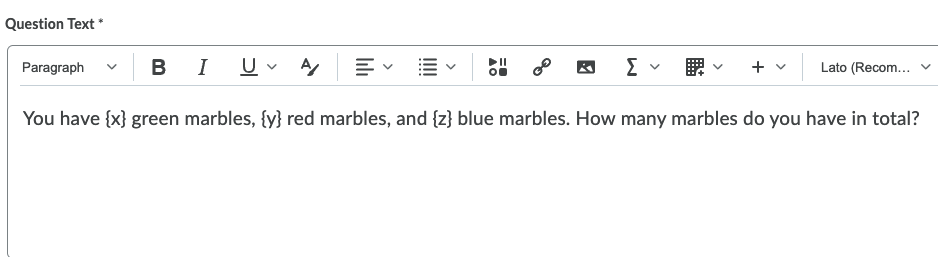 Make sure your variables are in braces.
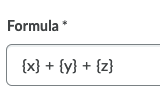 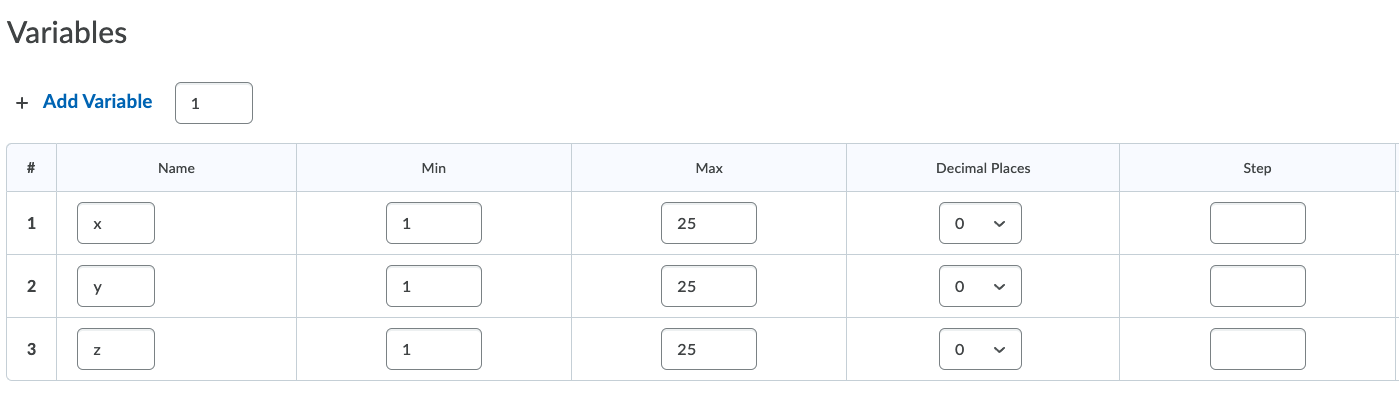 9
Arithmetic Problems in iLearn
2+ variable
(Easy)
Test:
Preview:
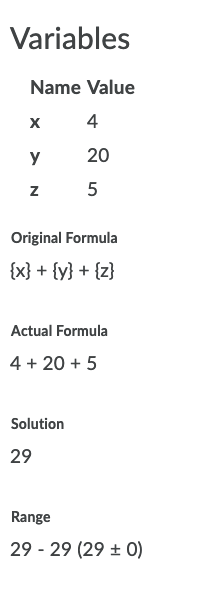 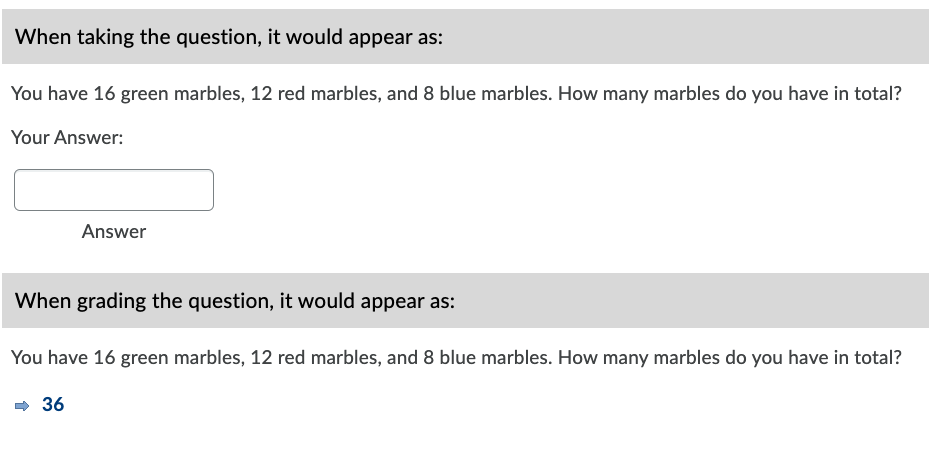 10
Arithmetic Problems in iLearn
2+ variable
(Med.)
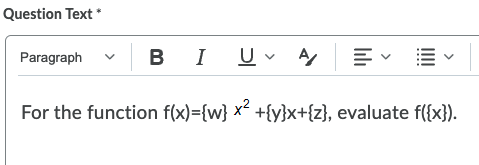 1 Variable:
For the question 
f(x) = 3x²+2x-1, 
evaluate f(x).
Make sure your variables are in braces.
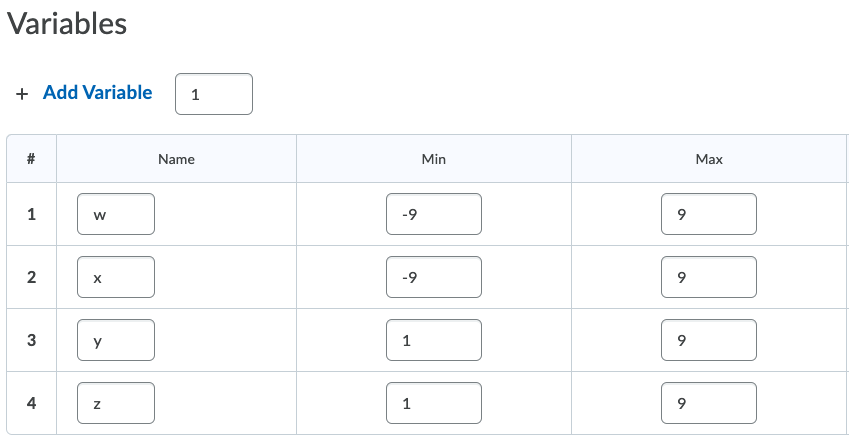 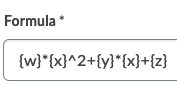 {w}*{x}^2+{y}*{x}-{z}
11
Arithmetic Problems in iLearn
[Speaker Notes: Y and Z are all positive numbers in my example, so it doesn’t say +-8. You can have a communication with students about those types of problems if you want to include negative numbers in the range.]
2+ variable
(Med.)
Test:
Preview:
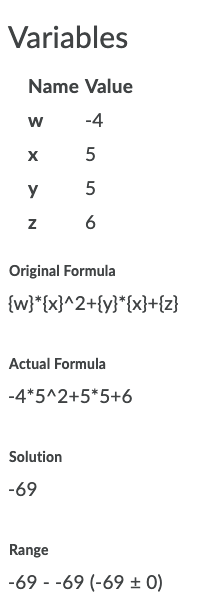 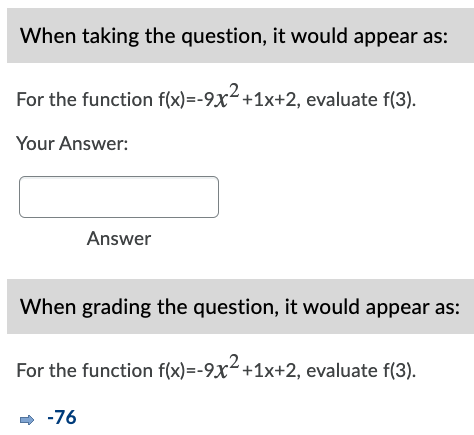 12
Arithmetic Problems in iLearn
2+ variable
(Hard)
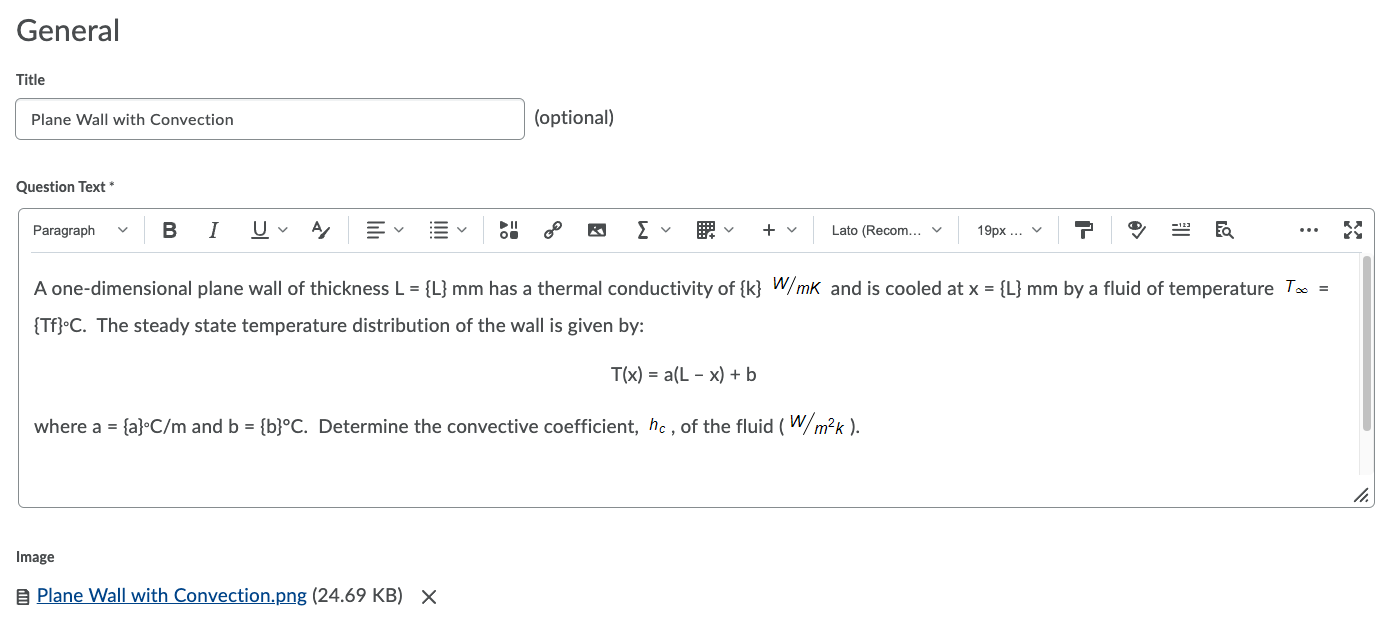 13
[Speaker Notes: Heat Transfer Example
Rich Text Editor
Picture
Do not name the image (alt text) whatever the answer is
You can also attach it or insert it straight into the problem.]
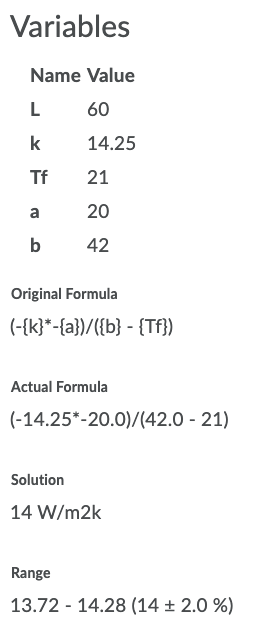 2+ variable
(Hard)
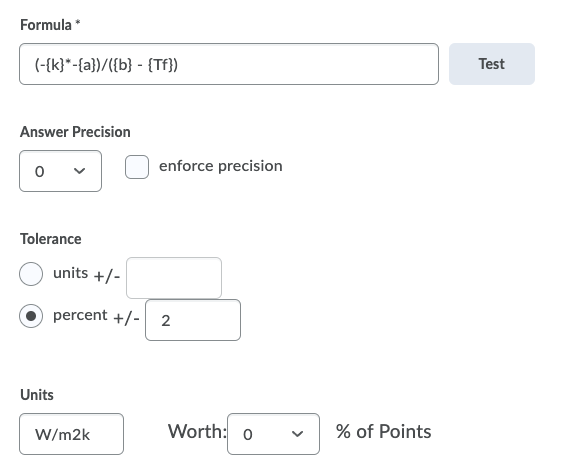 14
[Speaker Notes: Heat Transfer Example
Percent changes the range
Units have to be precise 
Case Sensitive and Insensitive Available
Student Ownership- Go back and add points
Answer Precision= Acceptable Decimal
Enforce it to make sure they have that amount of decimals and it is marked as correct/incorrect.]
2+ variable
(Hard)
Variables:
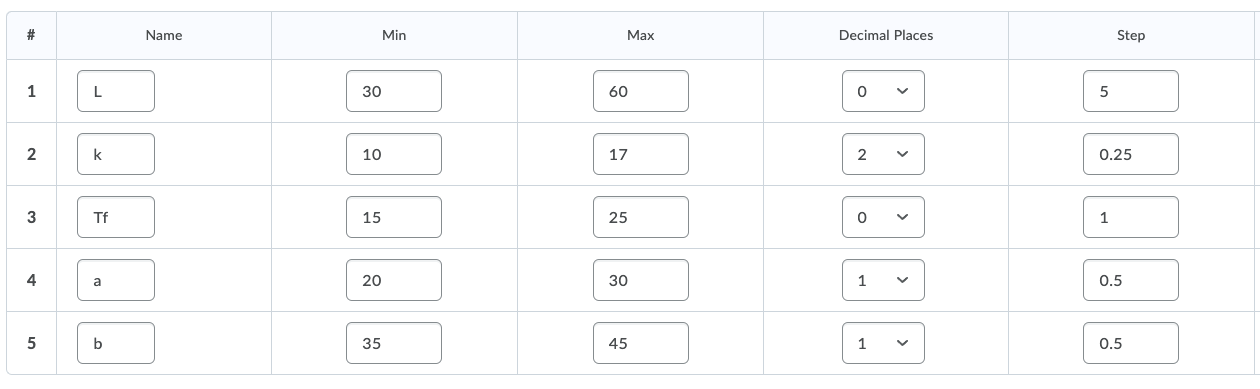 15
Arithmetic Problems in iLearn
[Speaker Notes: Heat Transfer Example
Steps and Decimal Places]
2+ variable
(Hard)
Preview:
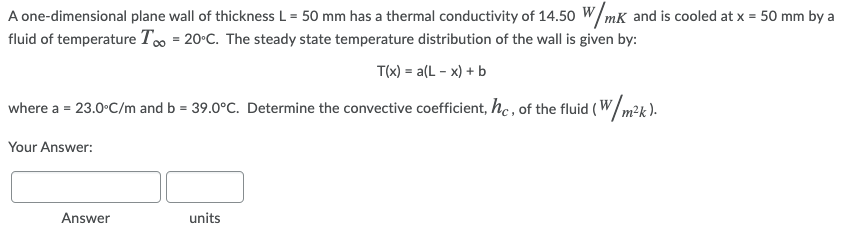 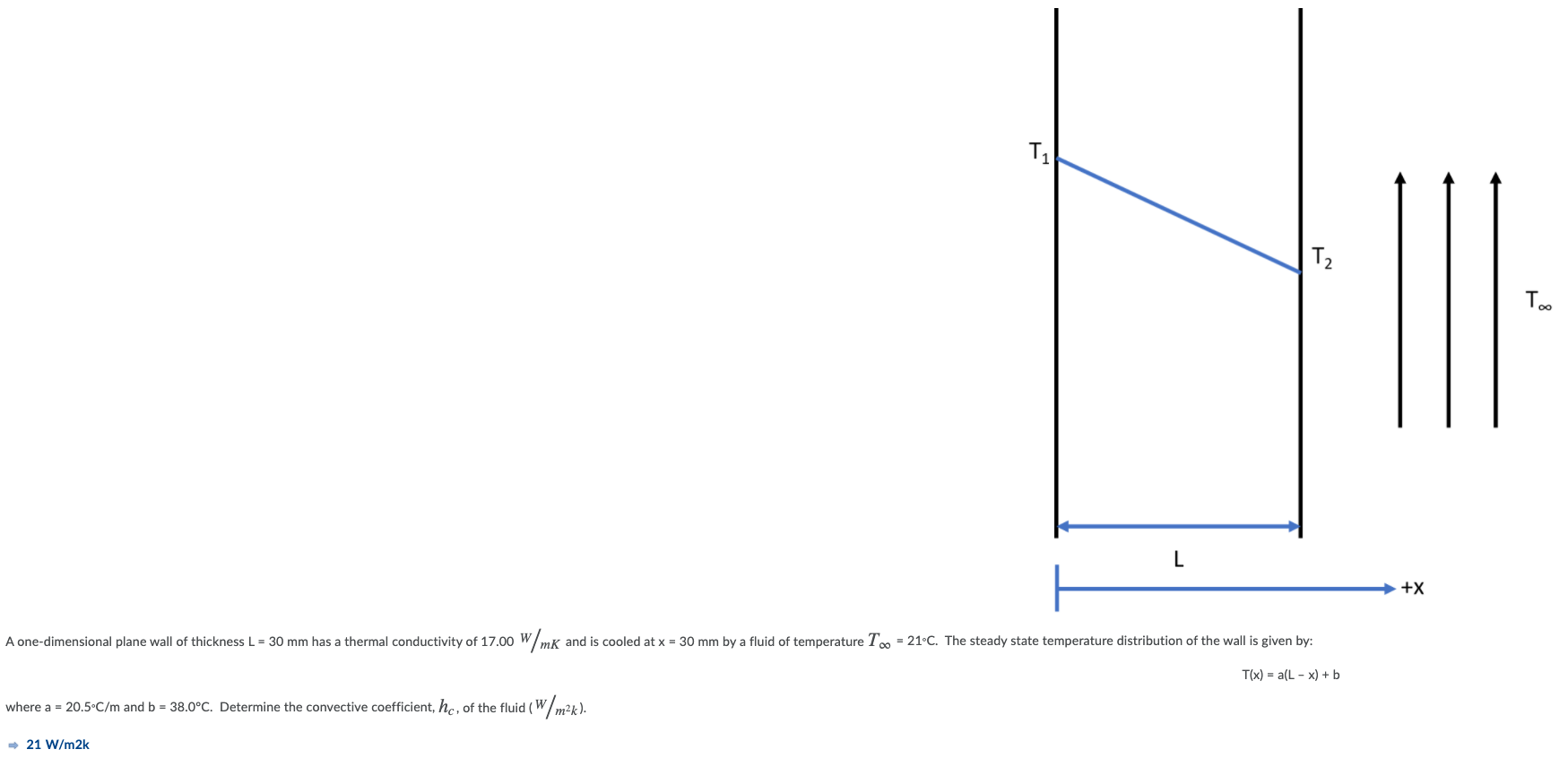 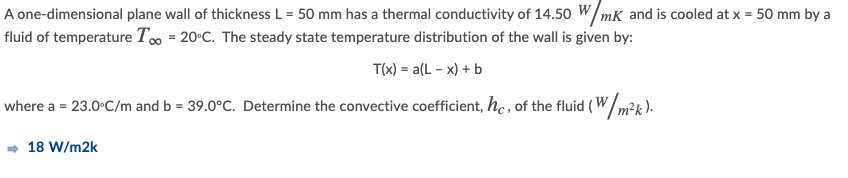 16
Arithmetic Problems in iLearn
[Speaker Notes: Heat Transfer Example
Graphical Equations

Practice Problems-
Some other ways to implement this would be to have just a few practice problems that are not tied to a grade available on you iLearn page where they have unlimited tries. Every time, they will get a new problem to practice with with helps with retaining information.]
2
Mathpix.com
Mathpix Snips
MathPix
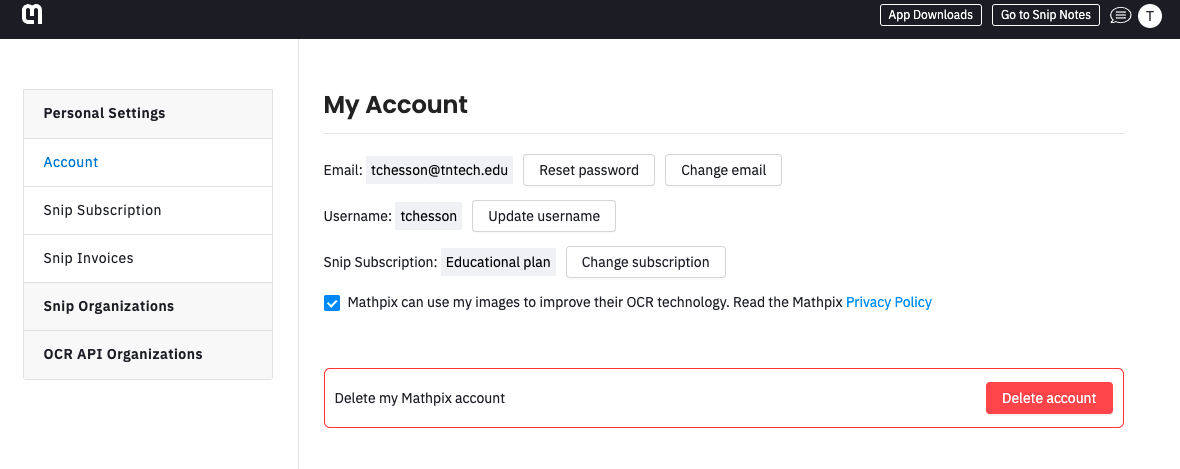 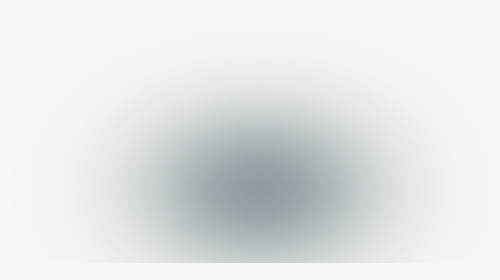 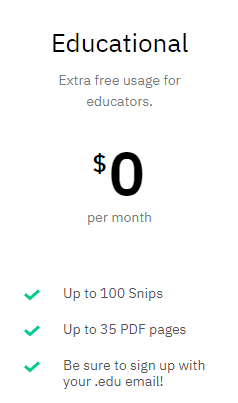 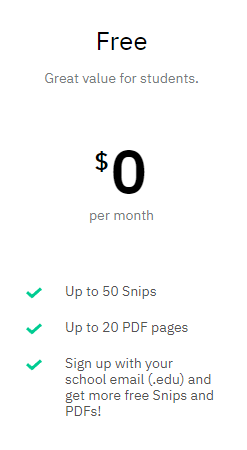 18
[Speaker Notes: Not supported by TNTech – for password reset, help, etc., you will need to contact MathPix Support]
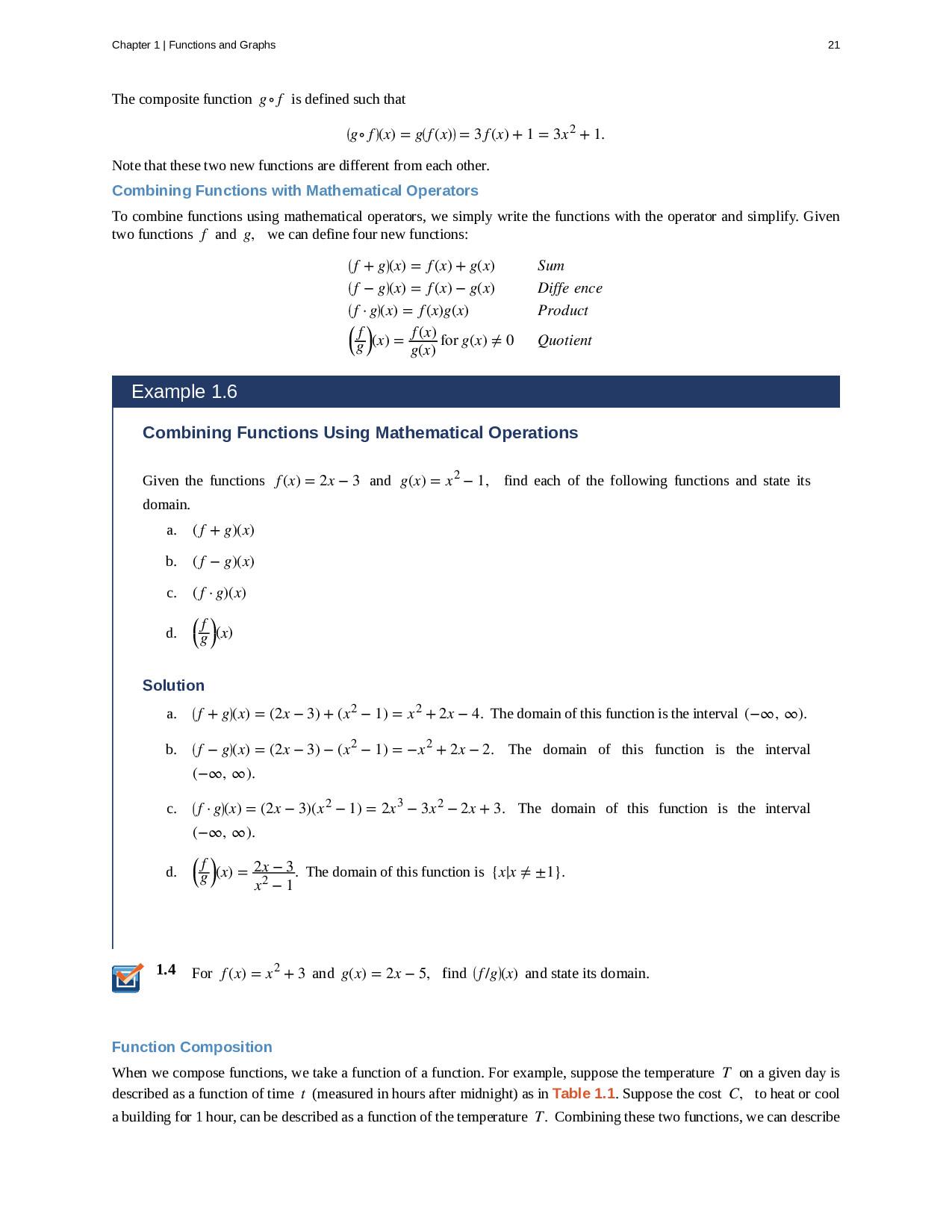 MathPix
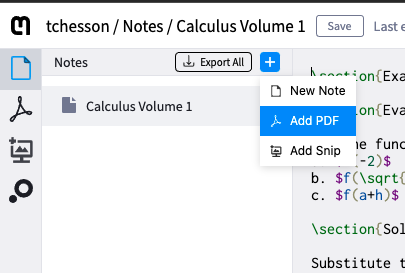 Adding PDFs
19
MathPix
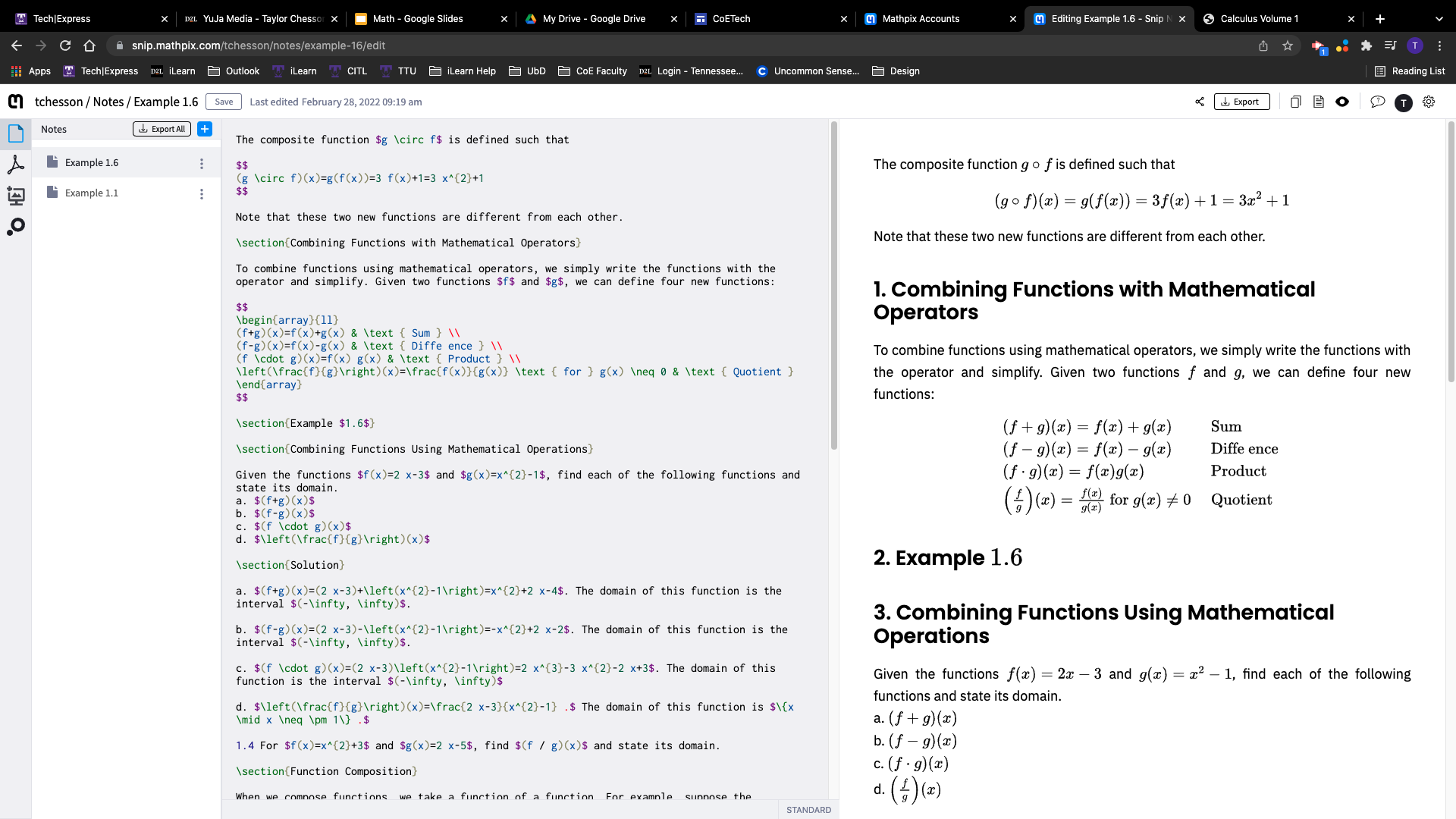 20
MathPix
Editing Code
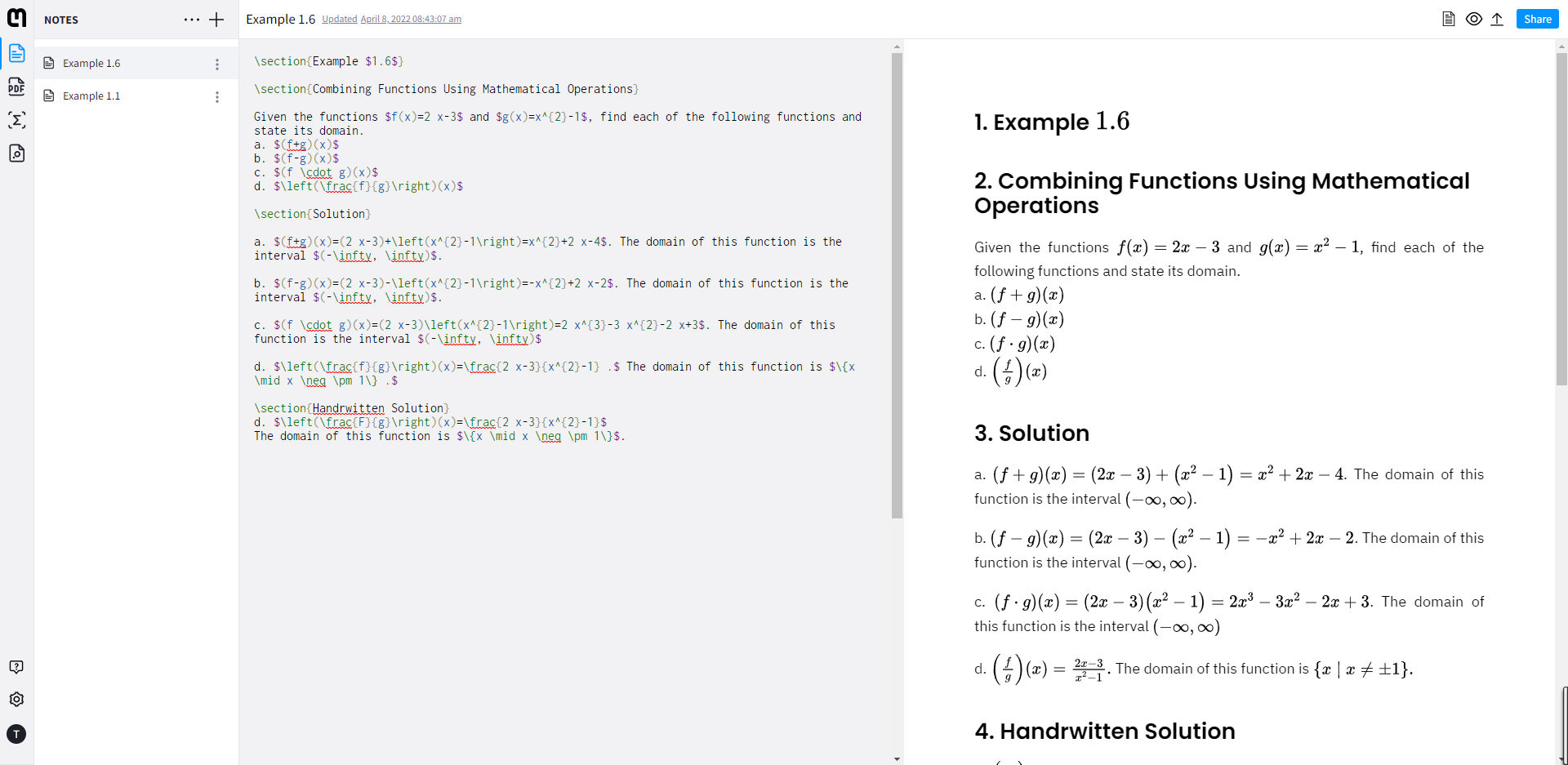 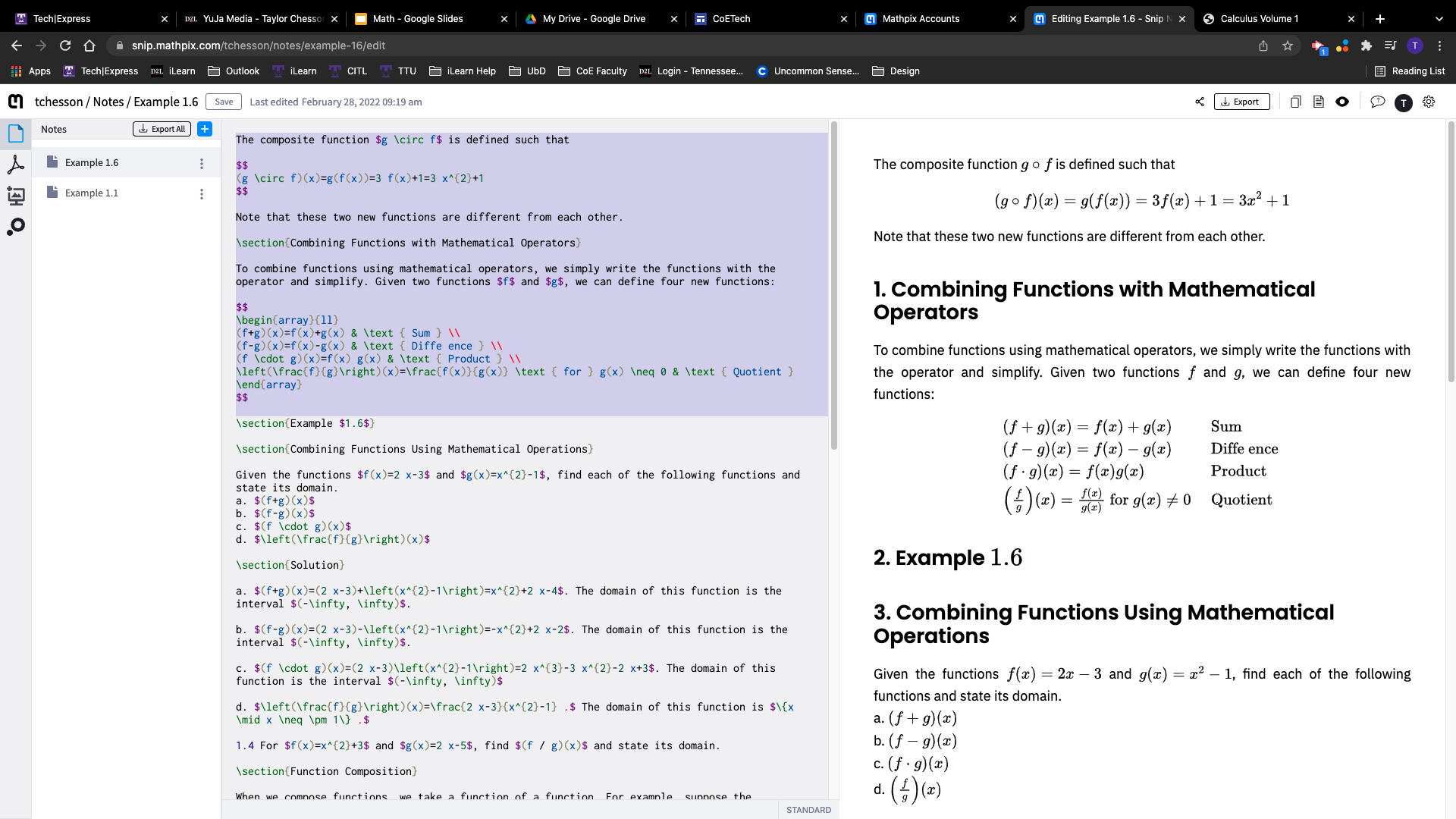 21
MathPix
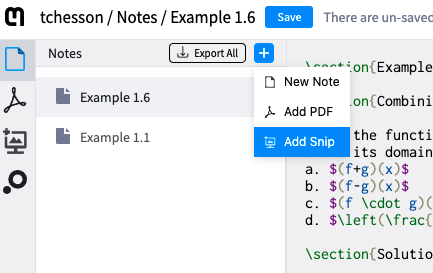 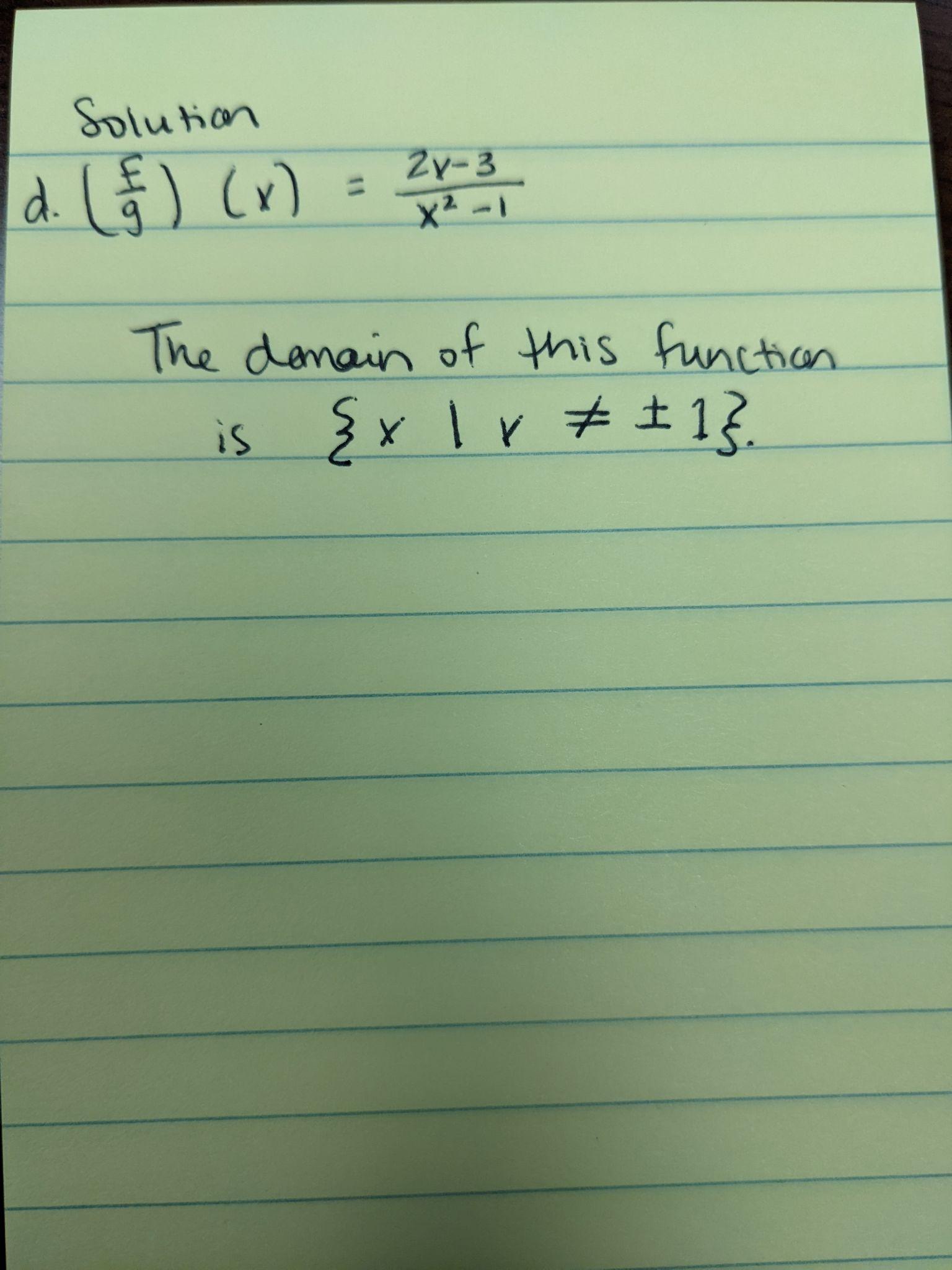 Mathpix Snips Accessibility
Adding Snips
22
MathPix
Snip Formats
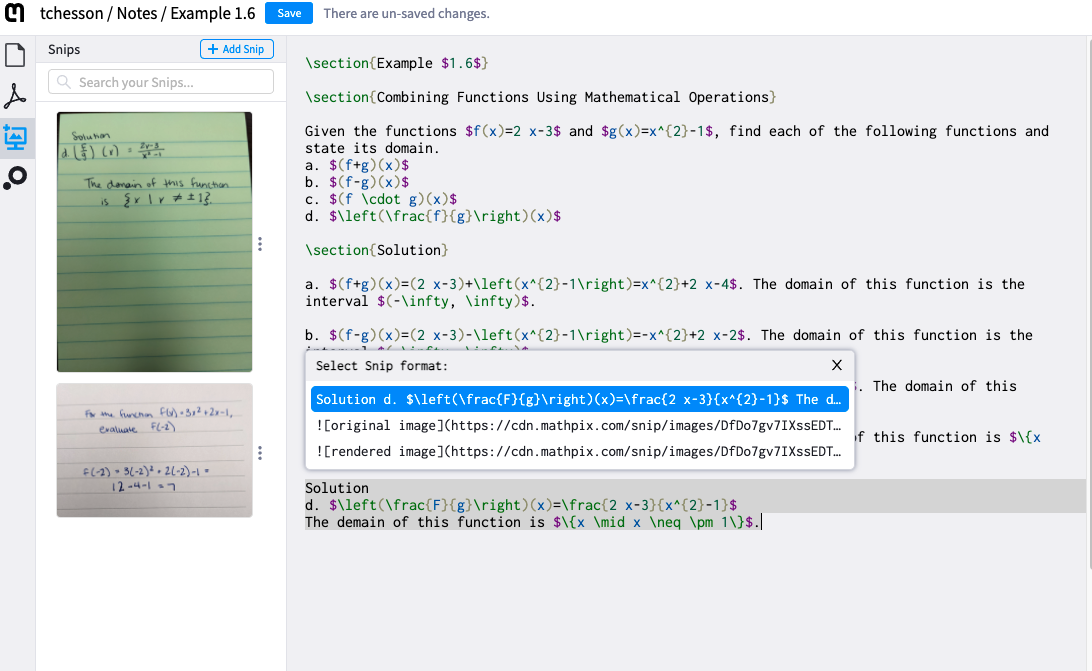 23
MathPix
Snip Formats
Code
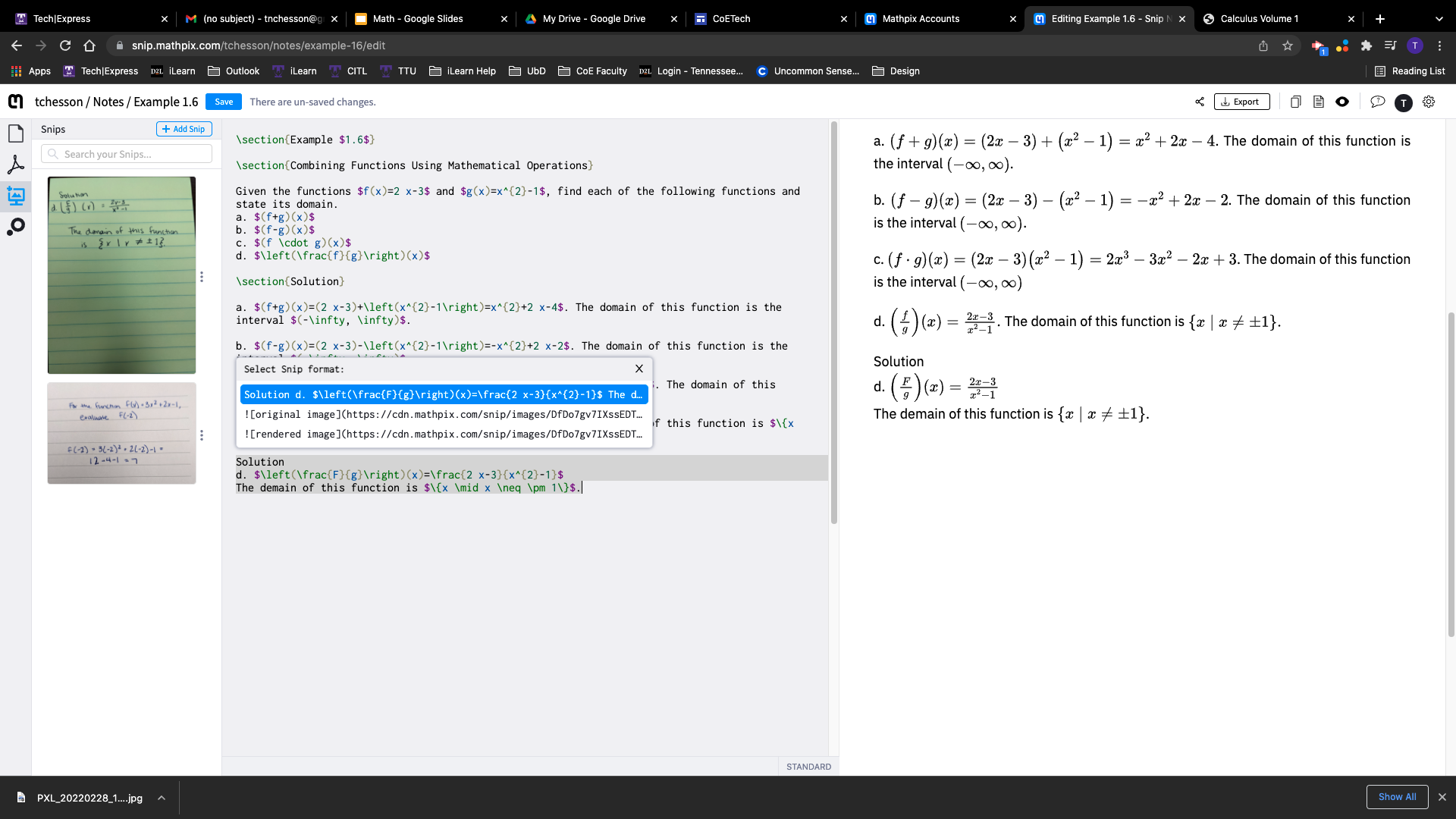 Mathpix Snips Accessibility
24
[Speaker Notes: There are ways to make your pdfs and snips accessible. I have linked to the Mathpix accessibility page.
Able to edit code:
Capital F to lowercase
Demain to domain]
MathPix
Snip Formats
2. Original Image
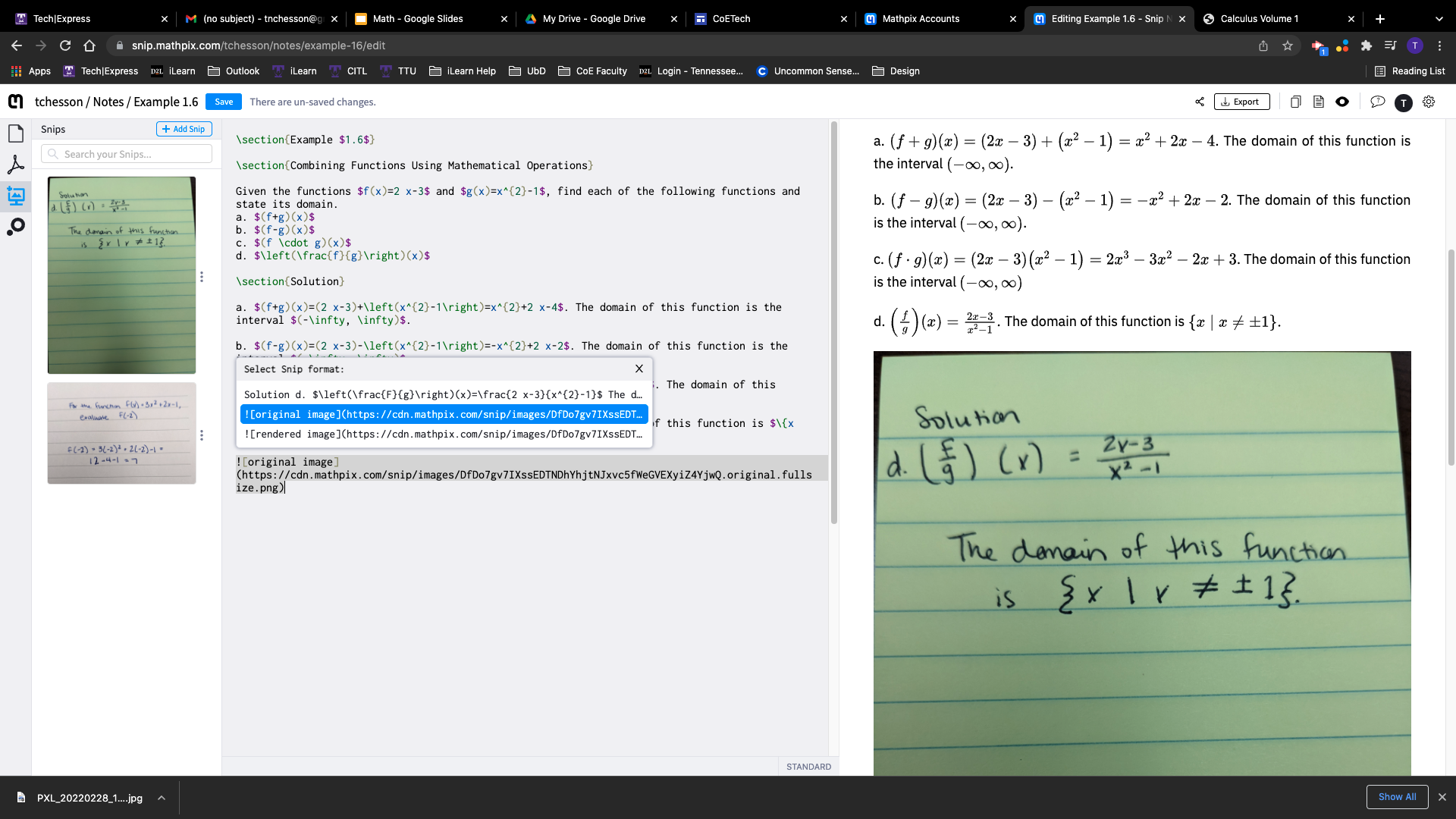 Mathpix Snips Accessibility
25
[Speaker Notes: There are ways to make your pdfs and snips accessible. I have linked to the Mathpix accessibility page.]
MathPix
Snip Formats
3. Rendered Image
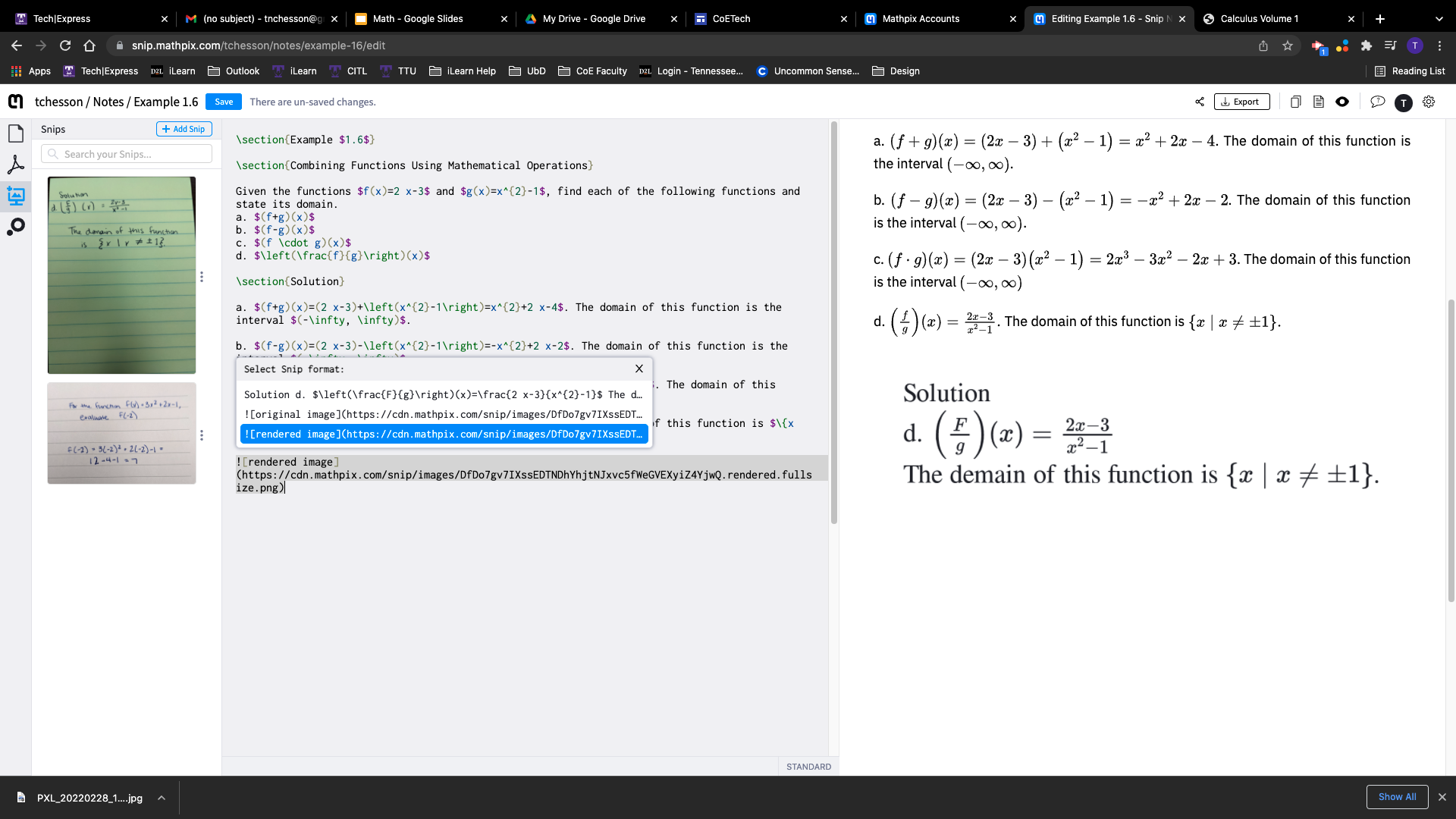 Mathpix Snips Accessibility
26
[Speaker Notes: There are ways to make your pdfs and snips accessible. I have linked to the Mathpix accessibility page.]
MathPix
Editing Code
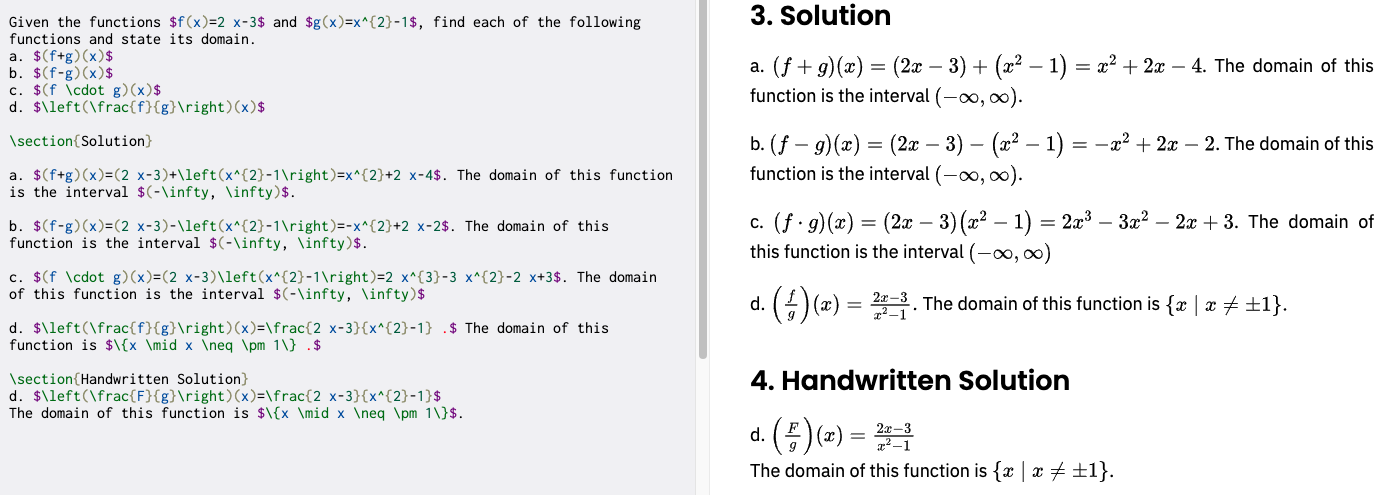 27
MathPix
Settings:
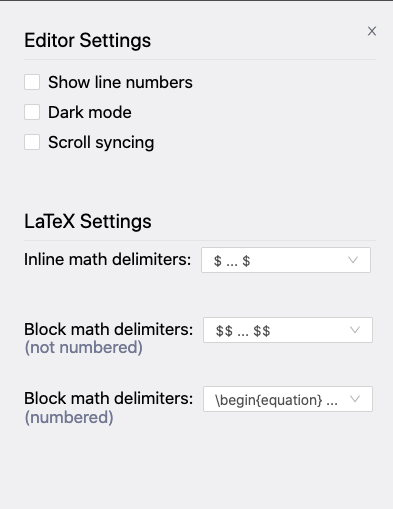 Syntax Reference
28
[Speaker Notes: Link to Syntax Reference]
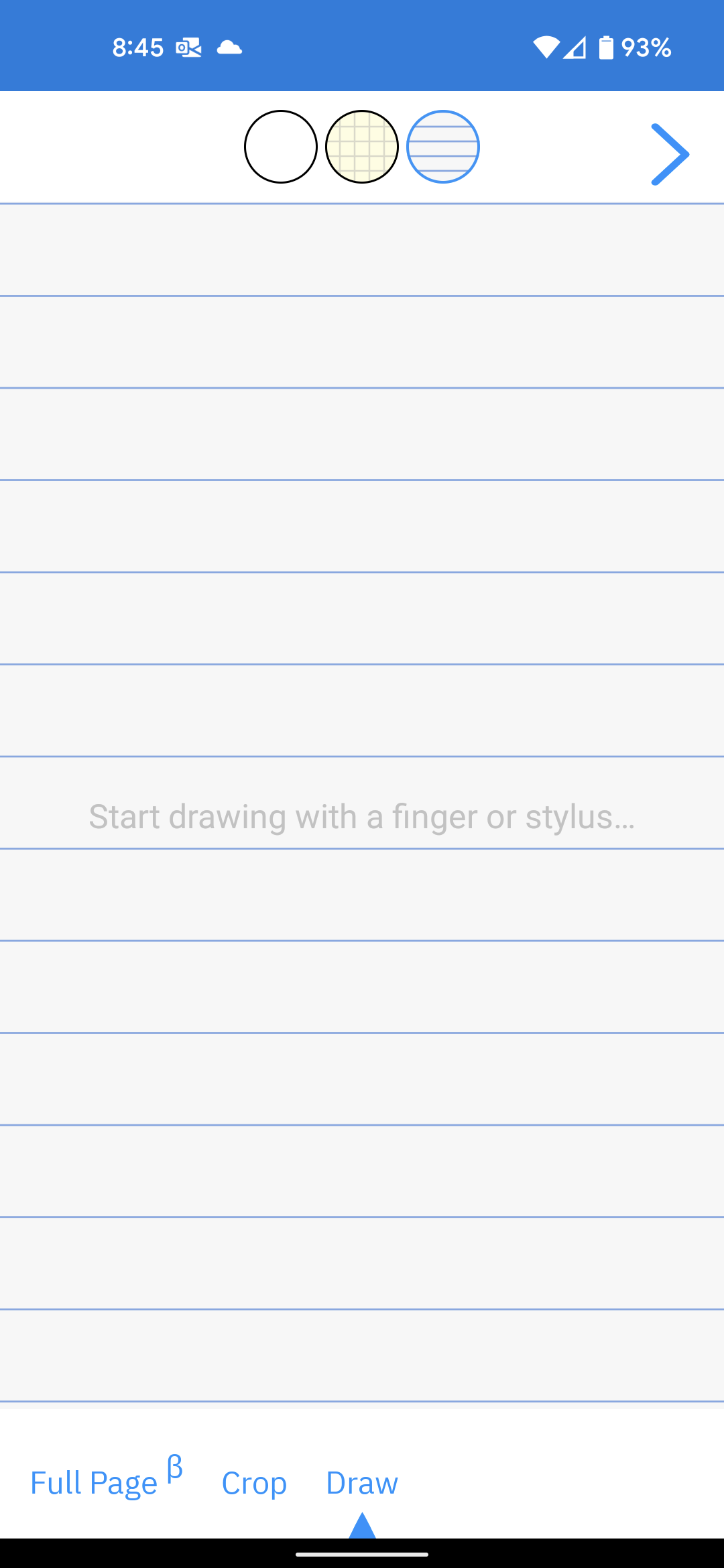 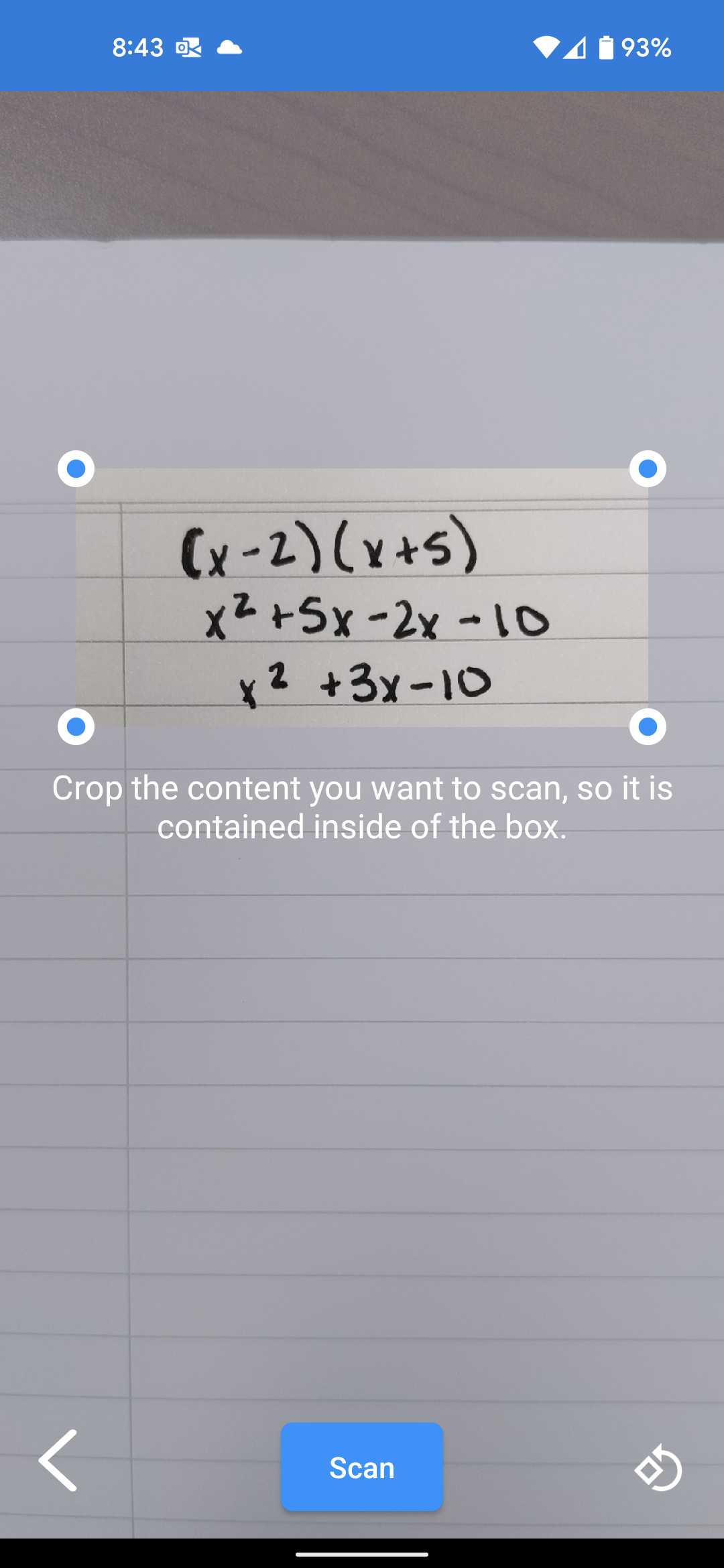 MathPix
(App)
29
[Speaker Notes: 3 options
Full Page
Auto Crop
Draw on page
Blank page
Graph Paper
Lined Paper]
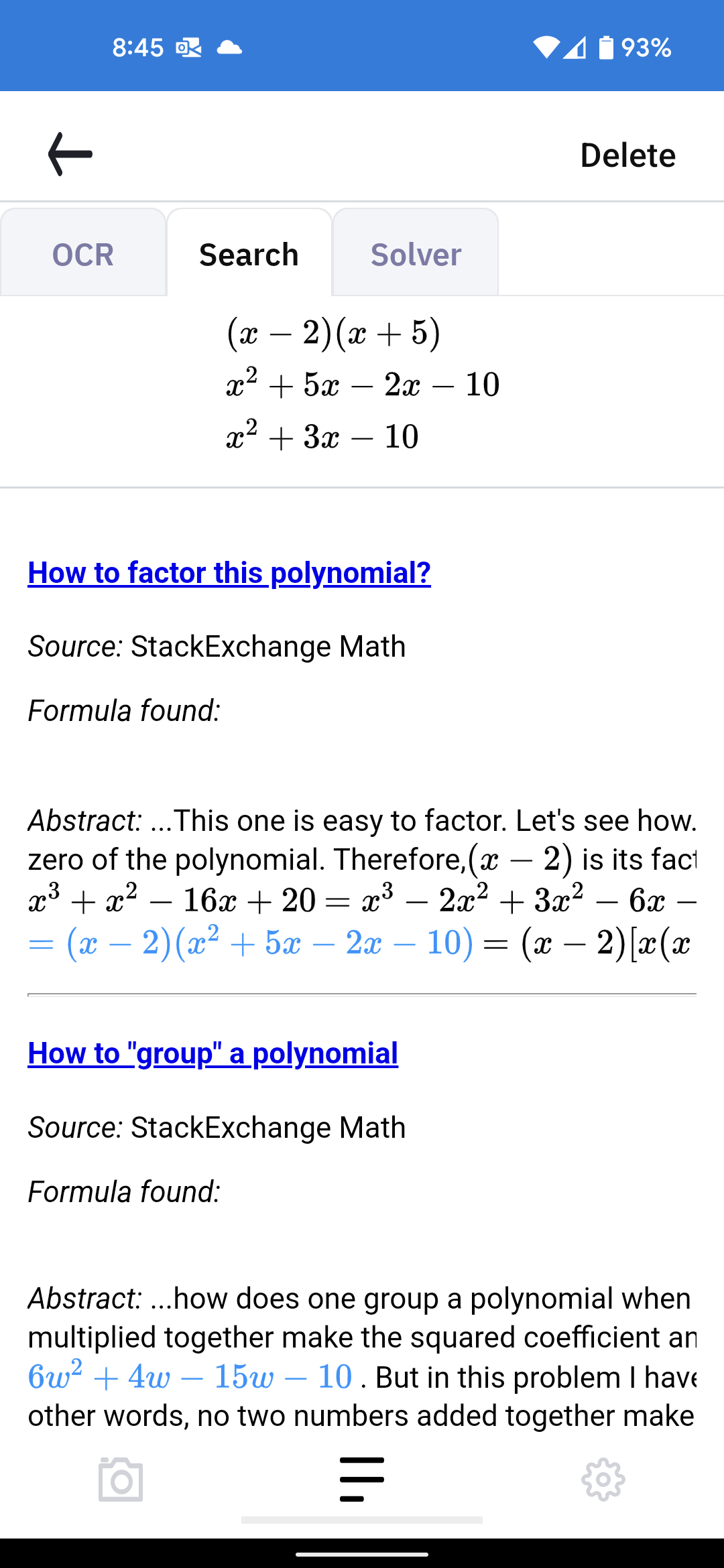 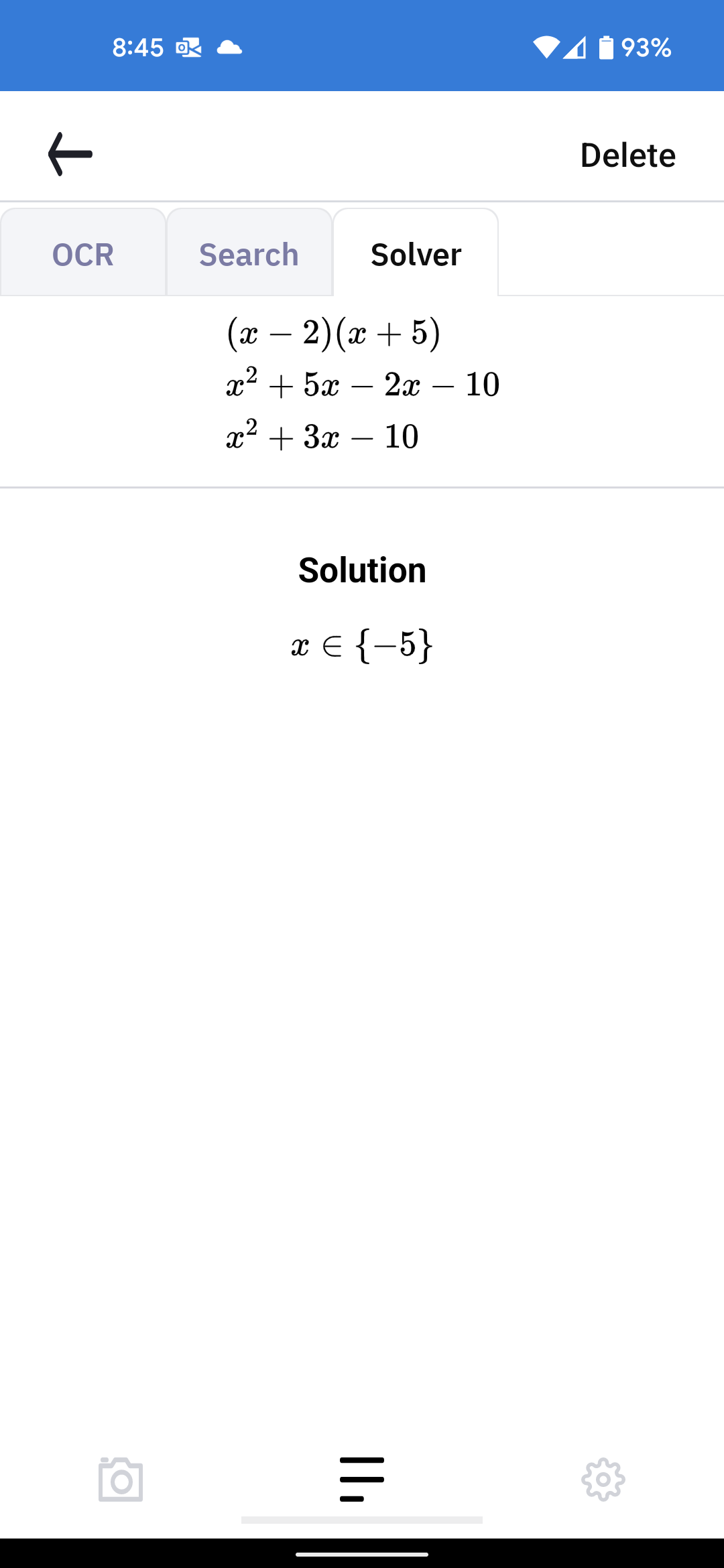 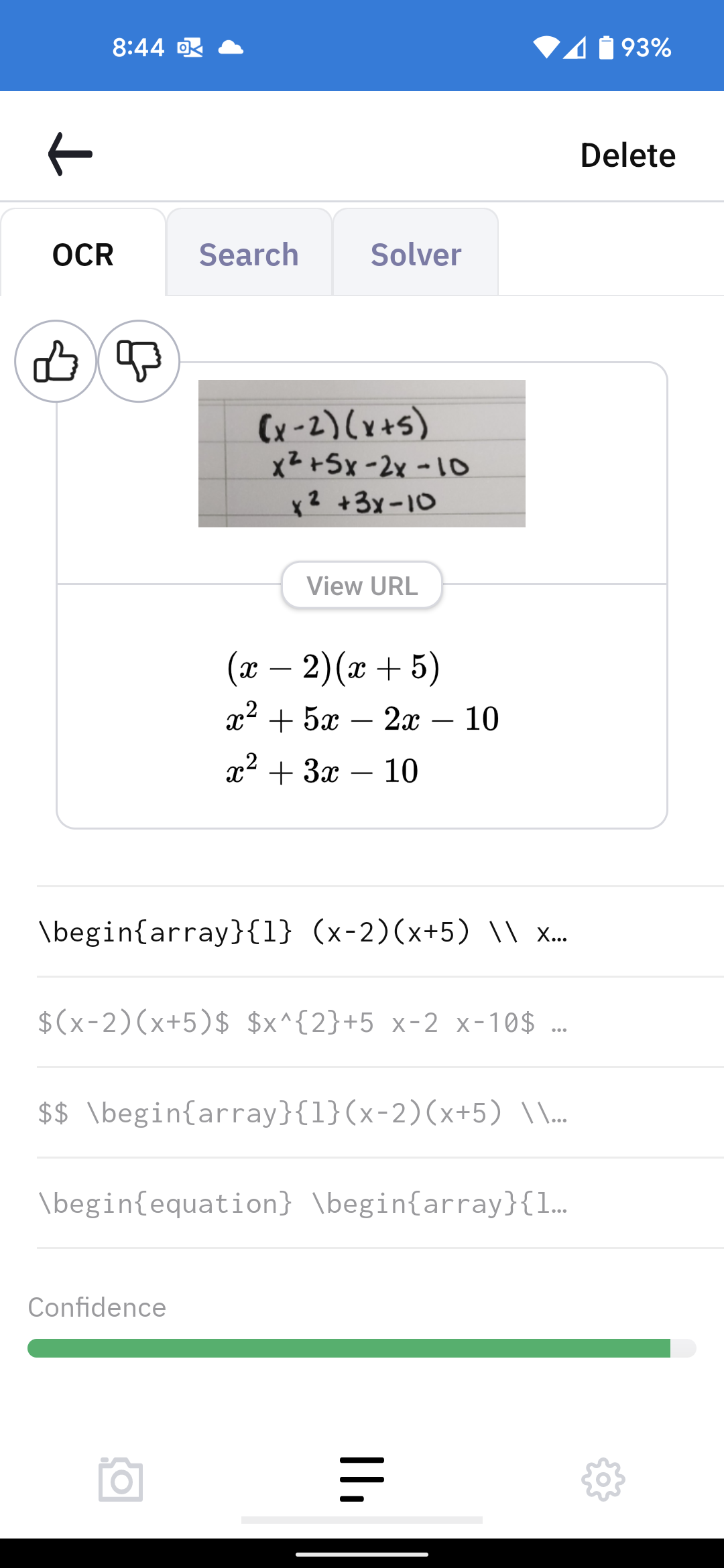 MathPix
(App)
30
[Speaker Notes: Also recognizes different languages.

MathpixOCR is a web API for extracting text from images. It works especially well with images containing scientific notation (math, chemistry, physics, …).]
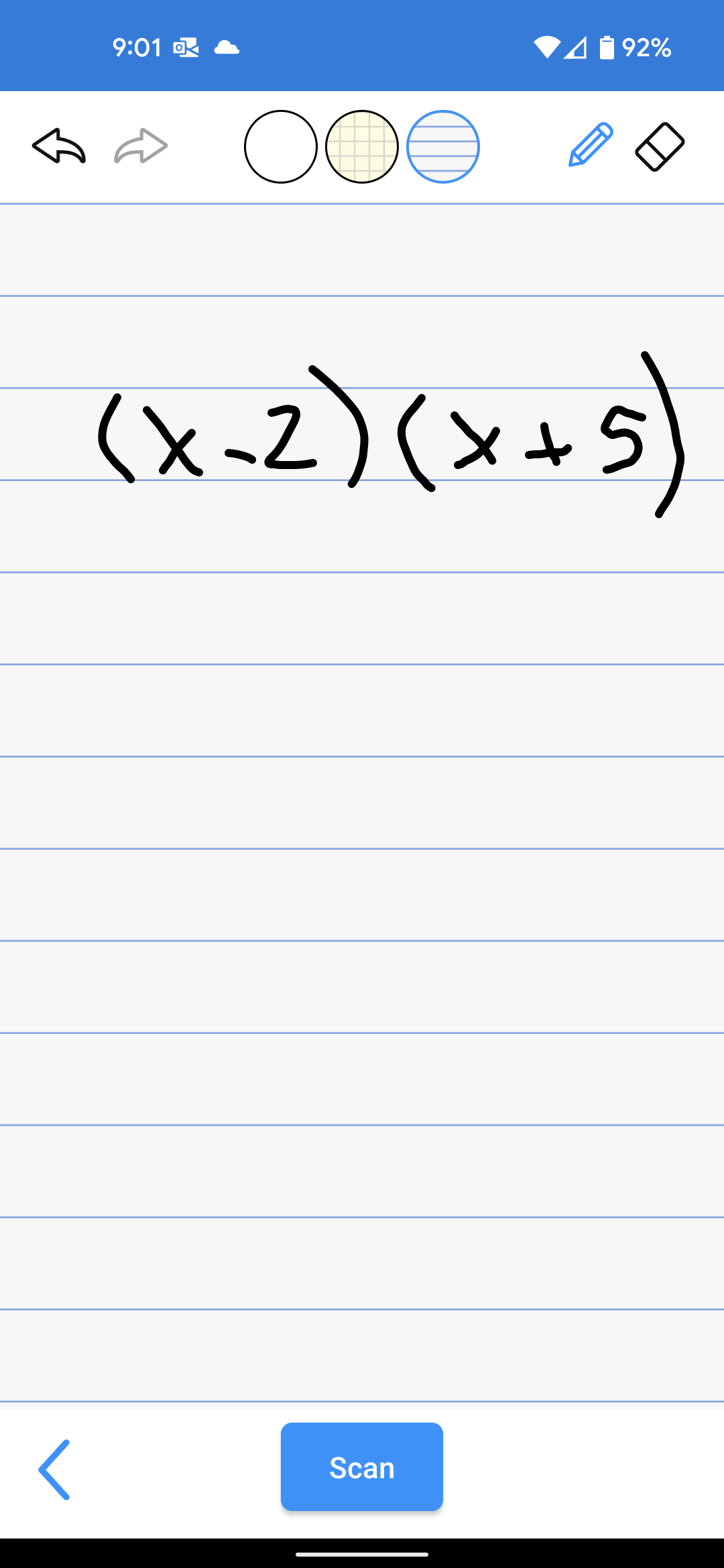 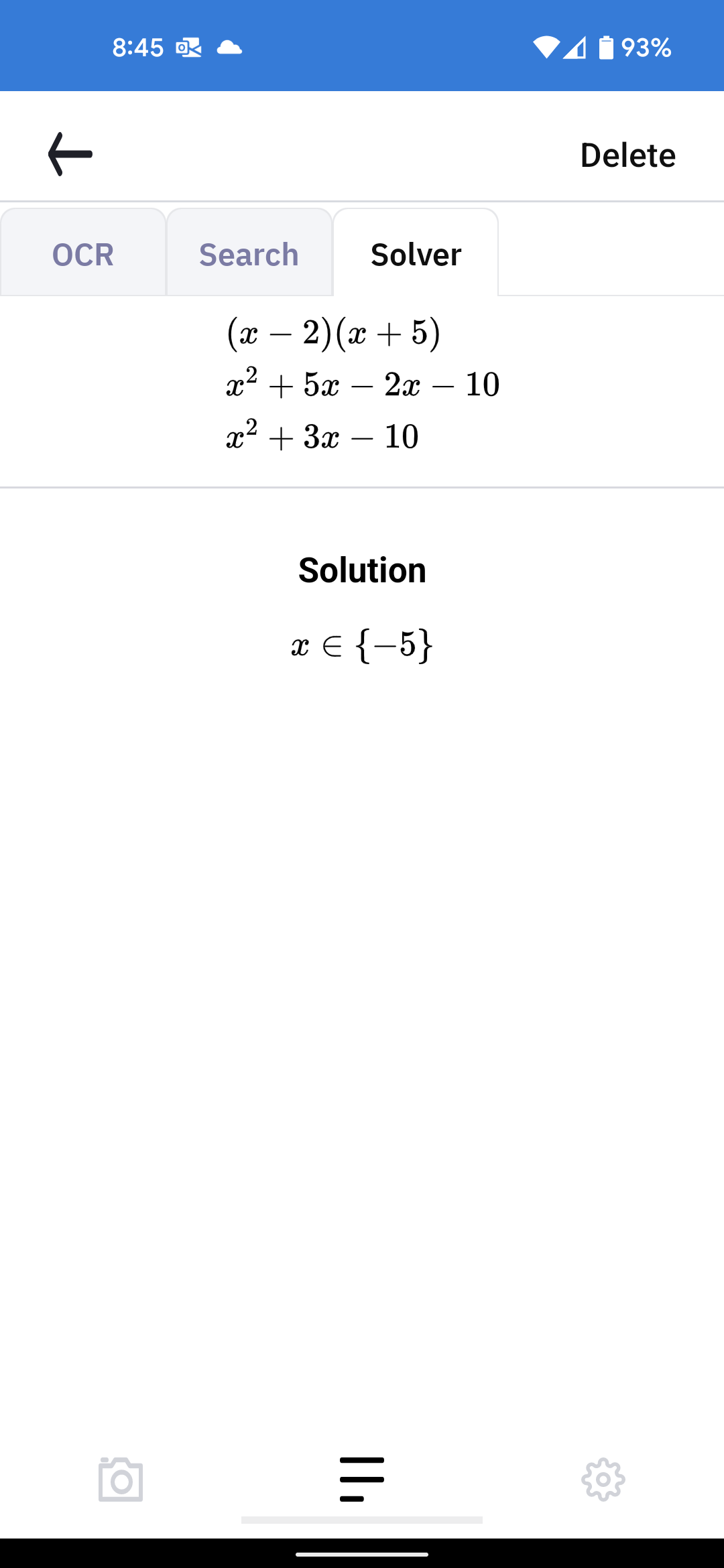 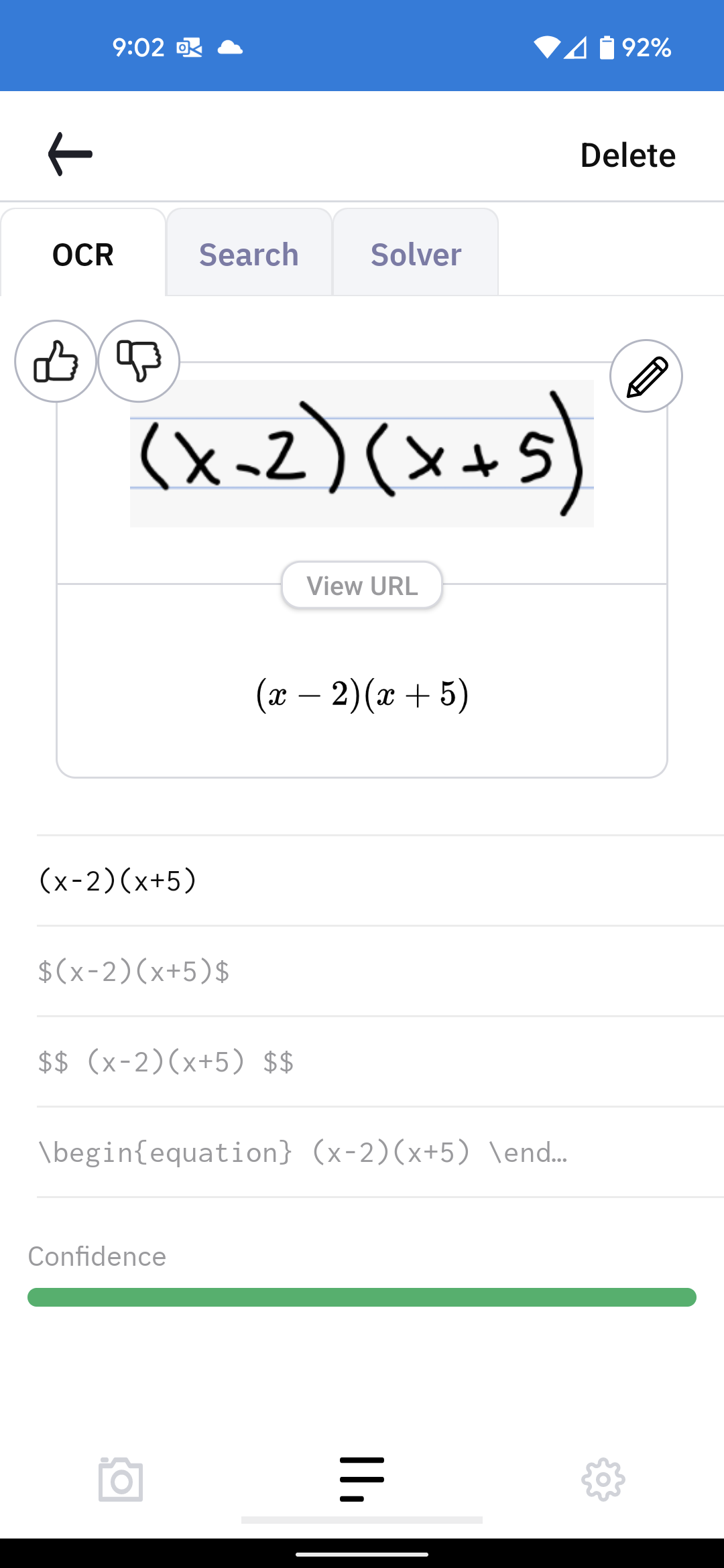 MathPix
(App)
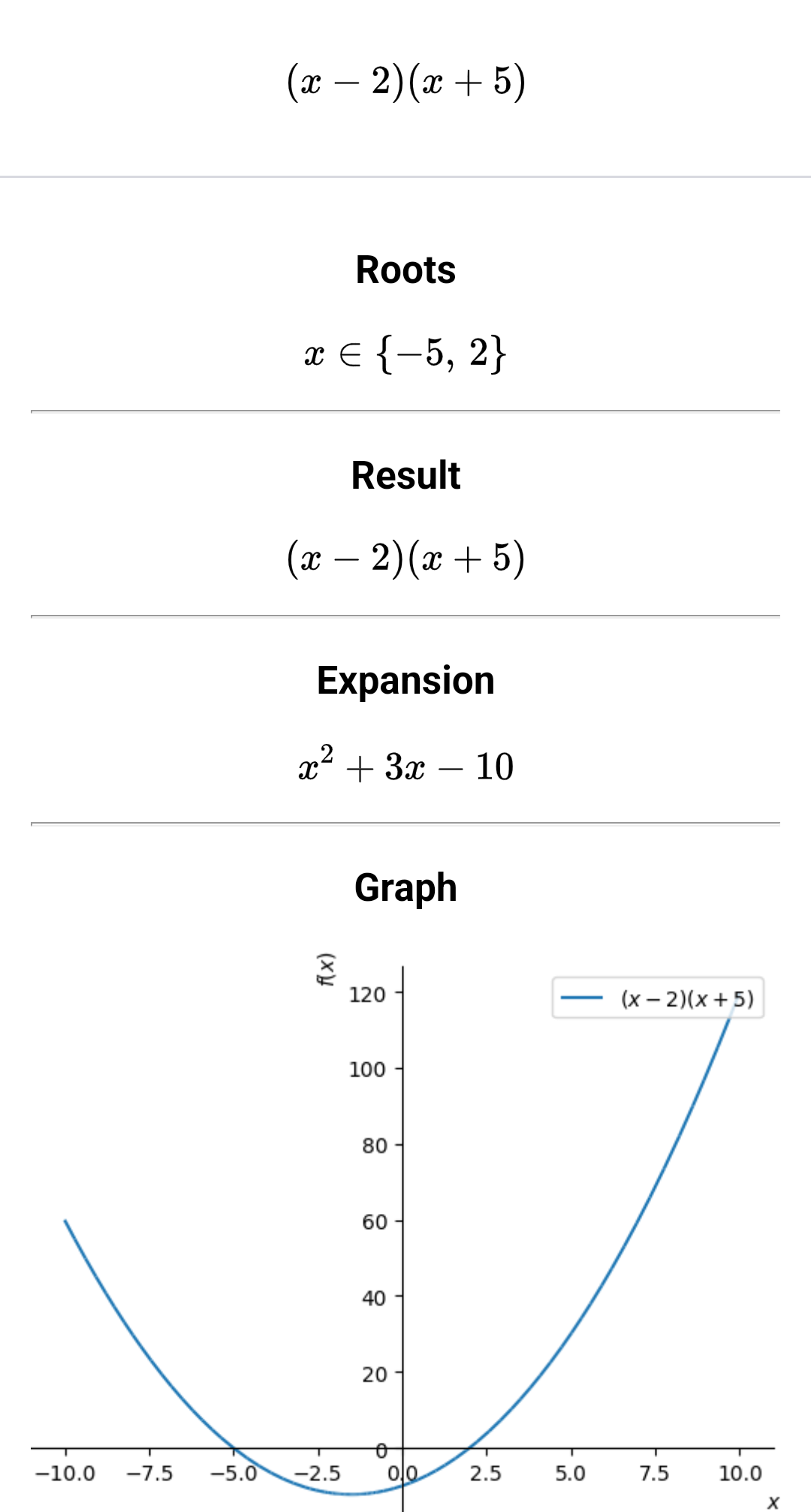 31
3
Using LaTex in iLearn Quizzes
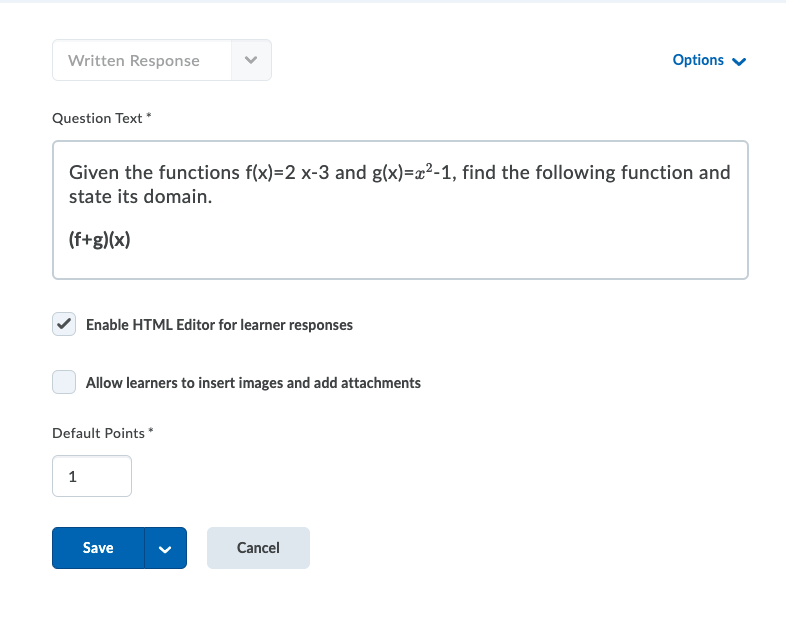 iLearn LaTex
Must enable HTML Editor for LaTex.
33
[Speaker Notes: Can also be short answer – Not arithmetic 
Will not be able to have variables like an arithmetic problem.]
iLearn LaTex
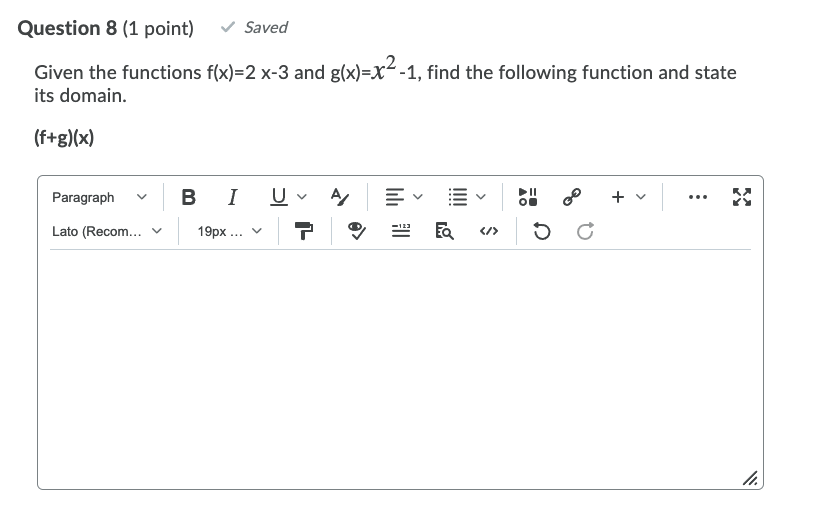 Quiz
Student View
This is a written response- type question.
34
iLearn LaTex
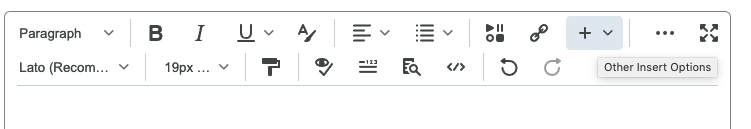 Quiz
Student View
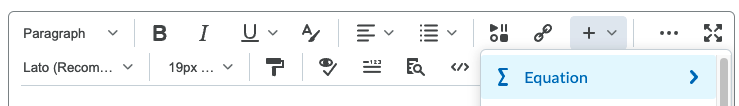 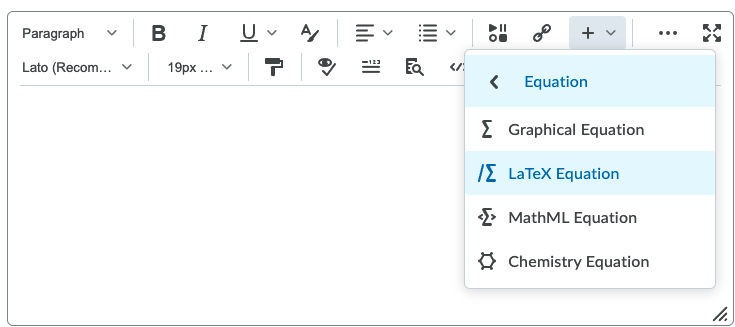 35
[Speaker Notes: Looks a little bit different than the teacher view (+ instead of the E).]
iLearn LaTex
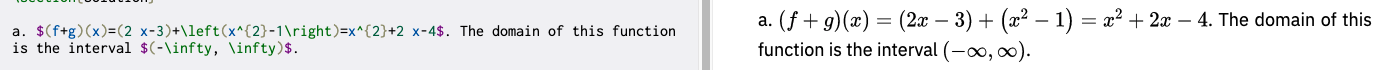 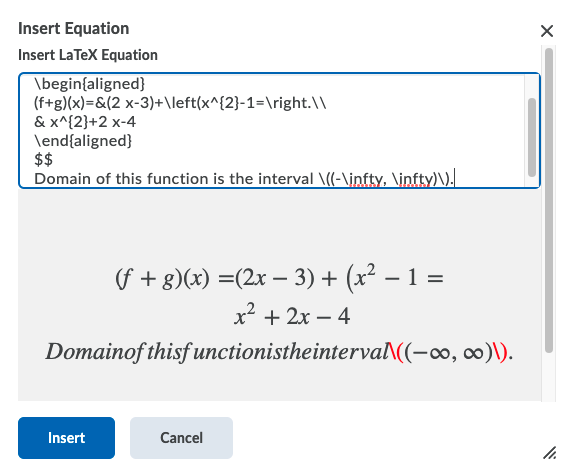 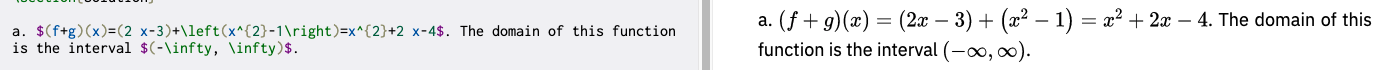 36
[Speaker Notes: Preview:
Missing end parentheses after the 1
All of the words are smushed together.
Extra \ and ().]
iLearn LaTex
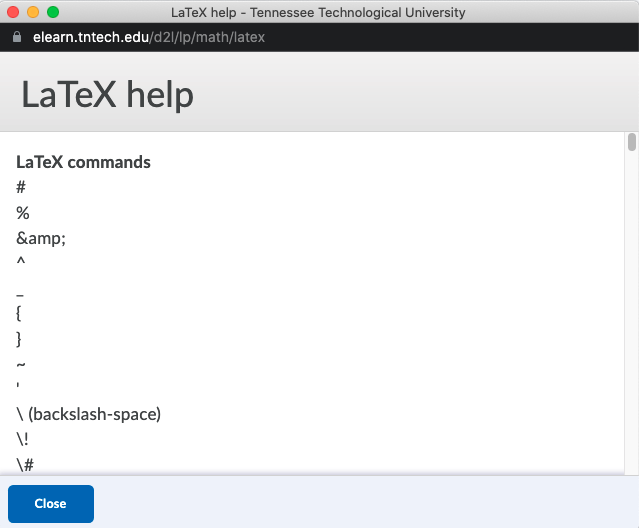 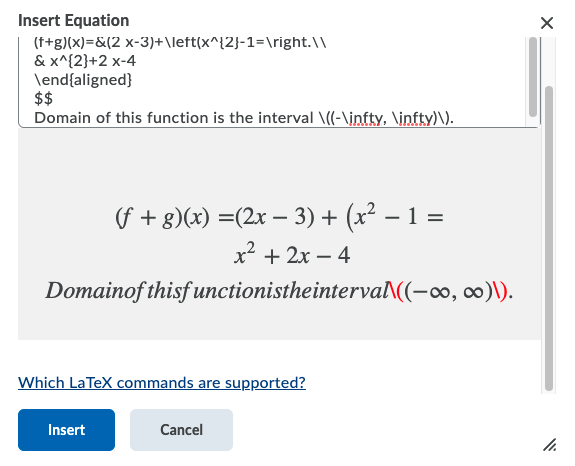 Quiz- Student View
37
[Speaker Notes: Backlash - space]
iLearn LaTex
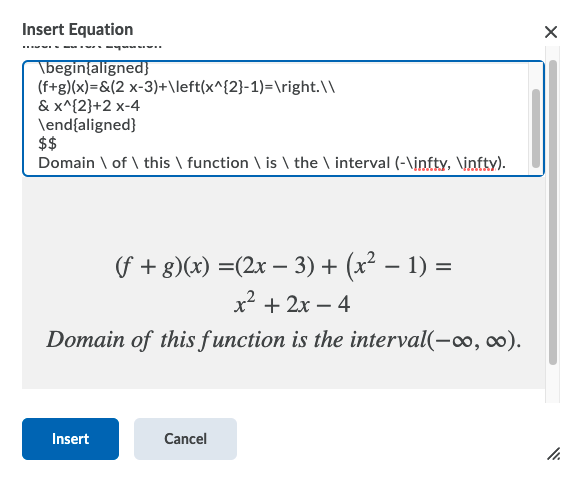 Quiz- Student View
38
[Speaker Notes: Preview updates in real time.]
iLearn LaTex
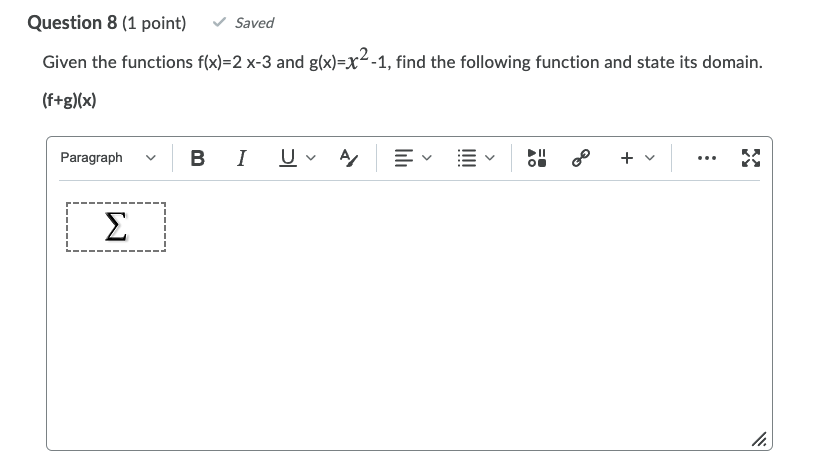 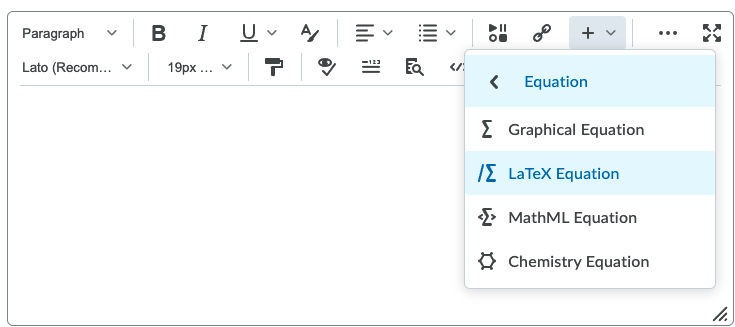 Quiz- Student View
39
[Speaker Notes: If equations are large, students may see this equation box instead of their problem. They can review it by going back to + > Equation > LaTeX. The editing screen will pop up again and they are able to review or change.]
iLearn LaTex
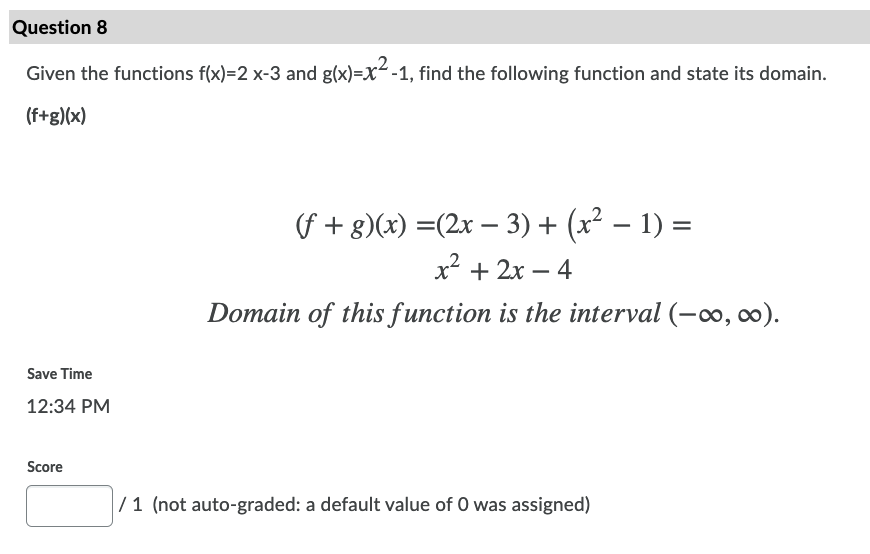 Grading
Teacher View
40
[Speaker Notes: The teacher view will be able to see the problem instead of the E with the box around it. Since it is a written response, it does not grade it for you. If you had a short problem, you could add it in short answer, and it would grade it – just make sure students are aware that they will need to review it and come to you if it marked something wrong that they think it right.]
Source
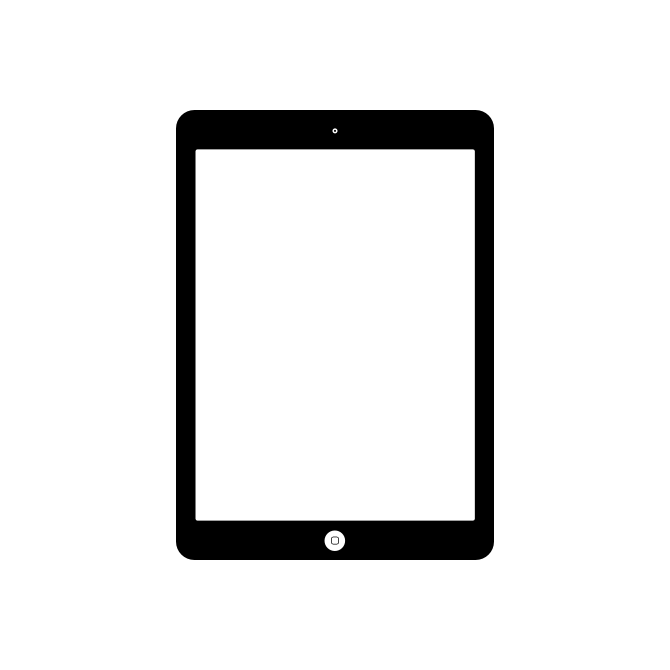 Student Resources
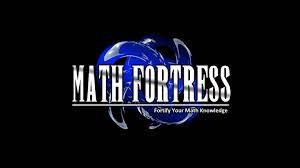 Interactive Online Math Tools
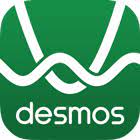 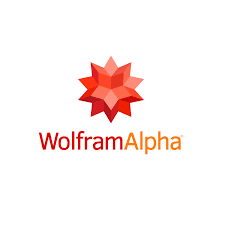 Desmos
Math Fortress
Wolfram Alpha
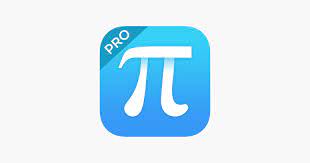 Downloadable Math Apps
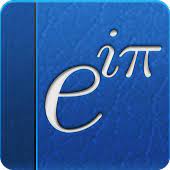 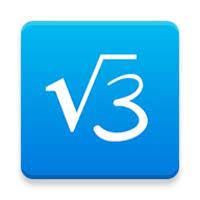 Math Ref
iMathematics Pro
MyScript Calculator
Available as App & Online
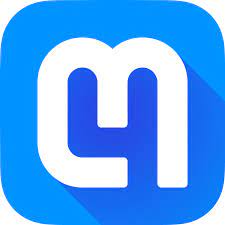 MathPix Snip
41
[Speaker Notes: Desmos offers a variety of interactive online math tools for college students. Each tool can help students practically work through their math problems. (Graphing Calculator, Scientific Calculator, 4-function Calculator, Geometry Tool)
MathFortress.com offers a variety of math tutorials for college students.
Wolfram|Alpha can help students with their college homework, allowing them to work through diverse topics and mathematical problems.
‎Math Ref This app provides tools such as a unit converter, quadratic solver, and triangle solver to help students with a wide range of math calculations, with a cost of $1.99.
‎iMathematics™ Pro This app provides students with clear explanations of solutions for over 70 math topics by using the Advanced Calculator, the Fraction Approximator, and the Equation Solver. The app costs $2.99.
MyScript Calculator This app allows students to write out math equations by hand and provides a result immediately. Students can transfer their solutions and view their full history later. The app costs $2.99.]
Resources:
Tutorials:
Arithmetic Problems in iLearn
Mathpix.com
Using LaTex in iLearn
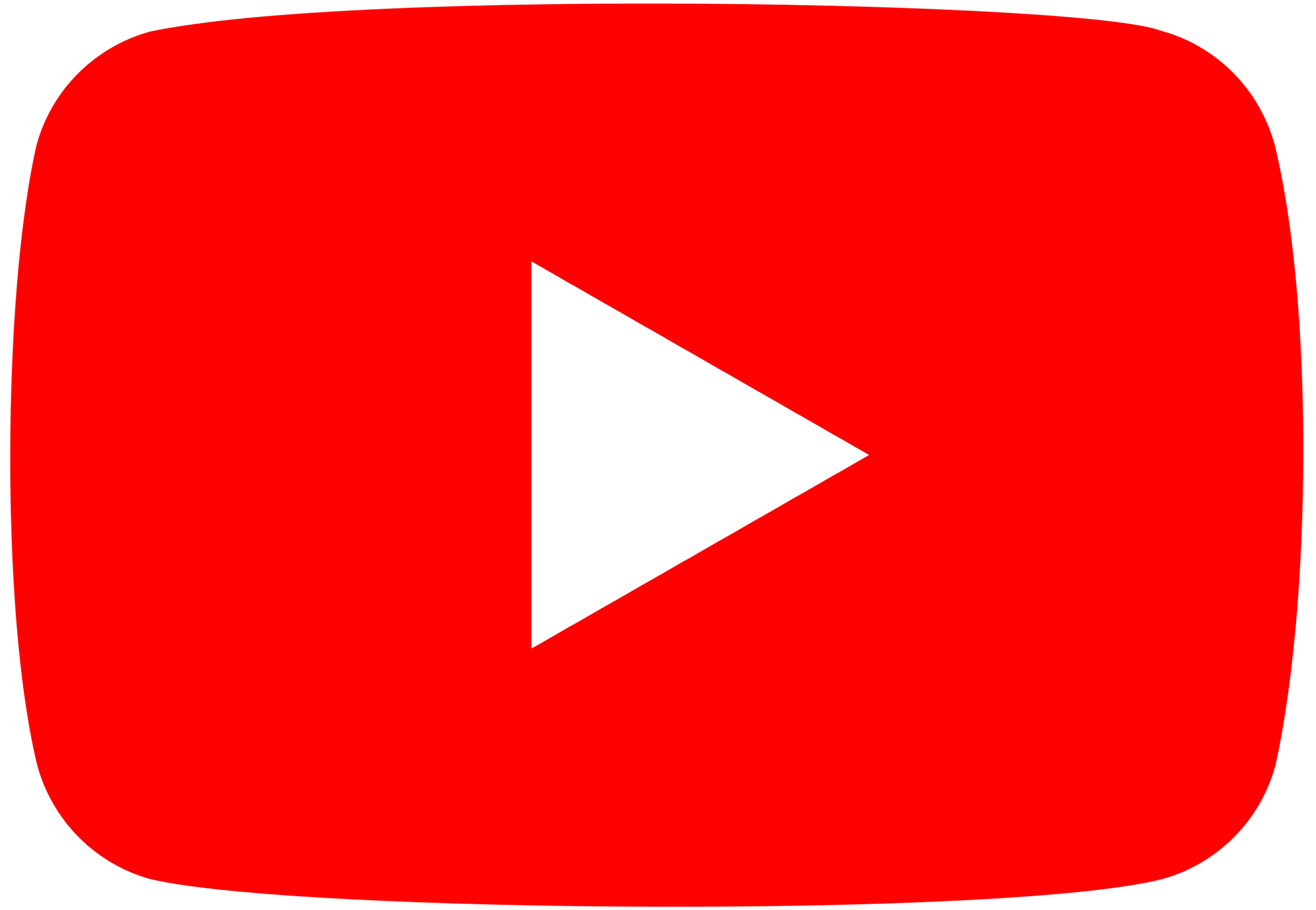 Any Questions?
Other Resources:
University of Arizona D2L
Mathpix OCR User Guide
42